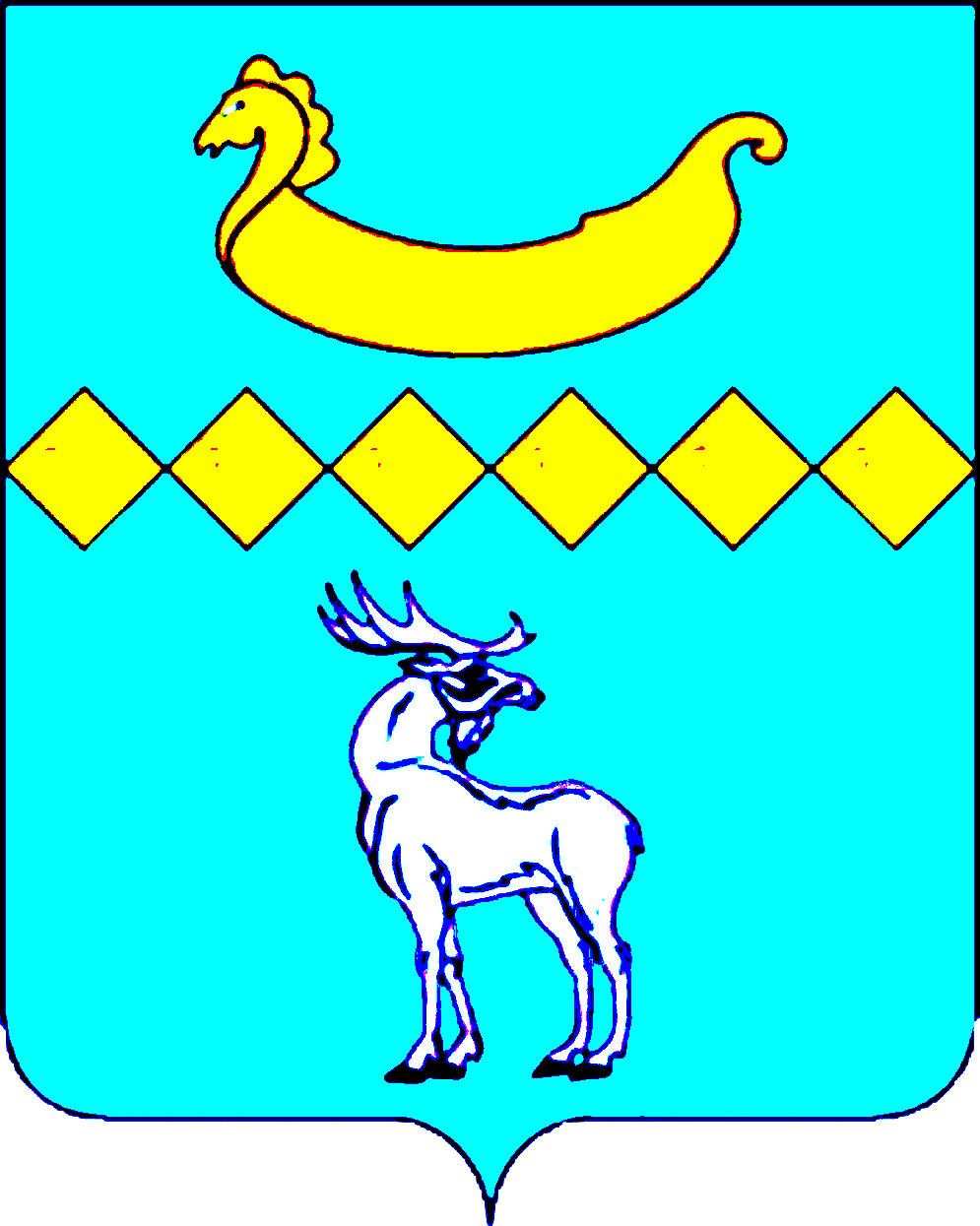 АДМИНИСТРАЦИЯ ФЕДОРКОВСКОГО СЕЛЬСКОГО ПОСЕЛЕНИЯ
Бюджет для граждан 

 к проекту бюджета сельского поселения
«О бюджете Федорковского сельского поселения на 2025 год и на плановый период 2026 и 2027 годов»
01
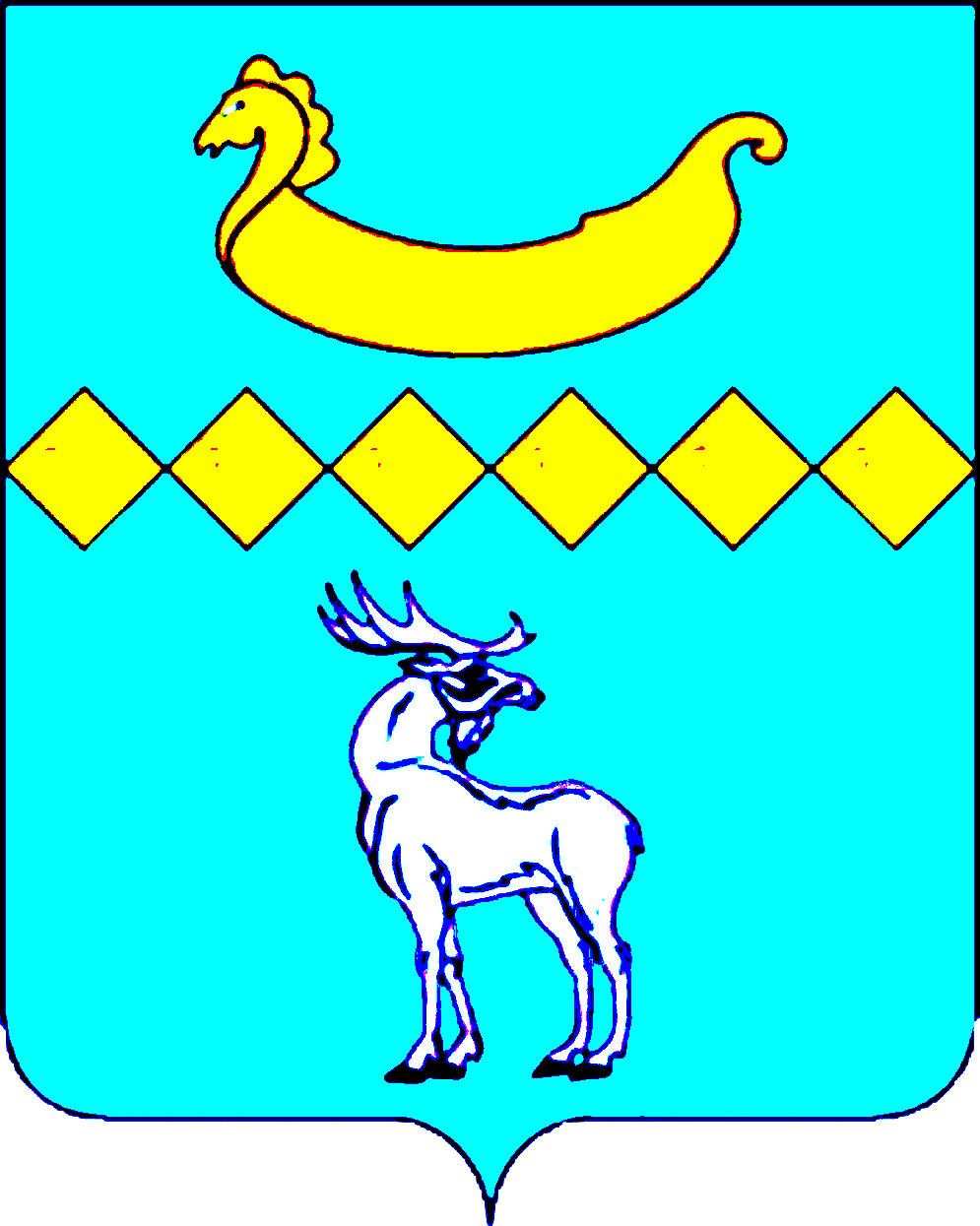 АДМИНИСТРАЦИЯ ФЕДОРКОВСКОГО СЕЛЬСКОГО ПОСЕЛЕНИЯ
«Бюджет для граждан» познакомит Вас с положениями решения  Совета депутатов Федорковского сельского поселения о бюджете сельского поселения и основными показателями его исполнения.

Представленная информация предназначена для широкого круга пользователей и будет интересна и полезна как студентам, педагогам, врачам, молодым семьям, так и пенсионерам и другим категориям населения, так как бюджет сельского поселения затрагивает интересы каждого жителя Федорковского сельского поселения.
Граждане — и как налогоплательщики, и как потребители общественных благ — должны быть уверены в том, что передаваемые ими в распоряжение сельского поселения средства используются прозрачно и эффективно, приносят конкретные результаты как для общества в целом, так и для каждой семьи, для каждого человека.
Мы постарались в доступной и понятной для граждан форме показать основные параметры бюджета сельского поселения.
02
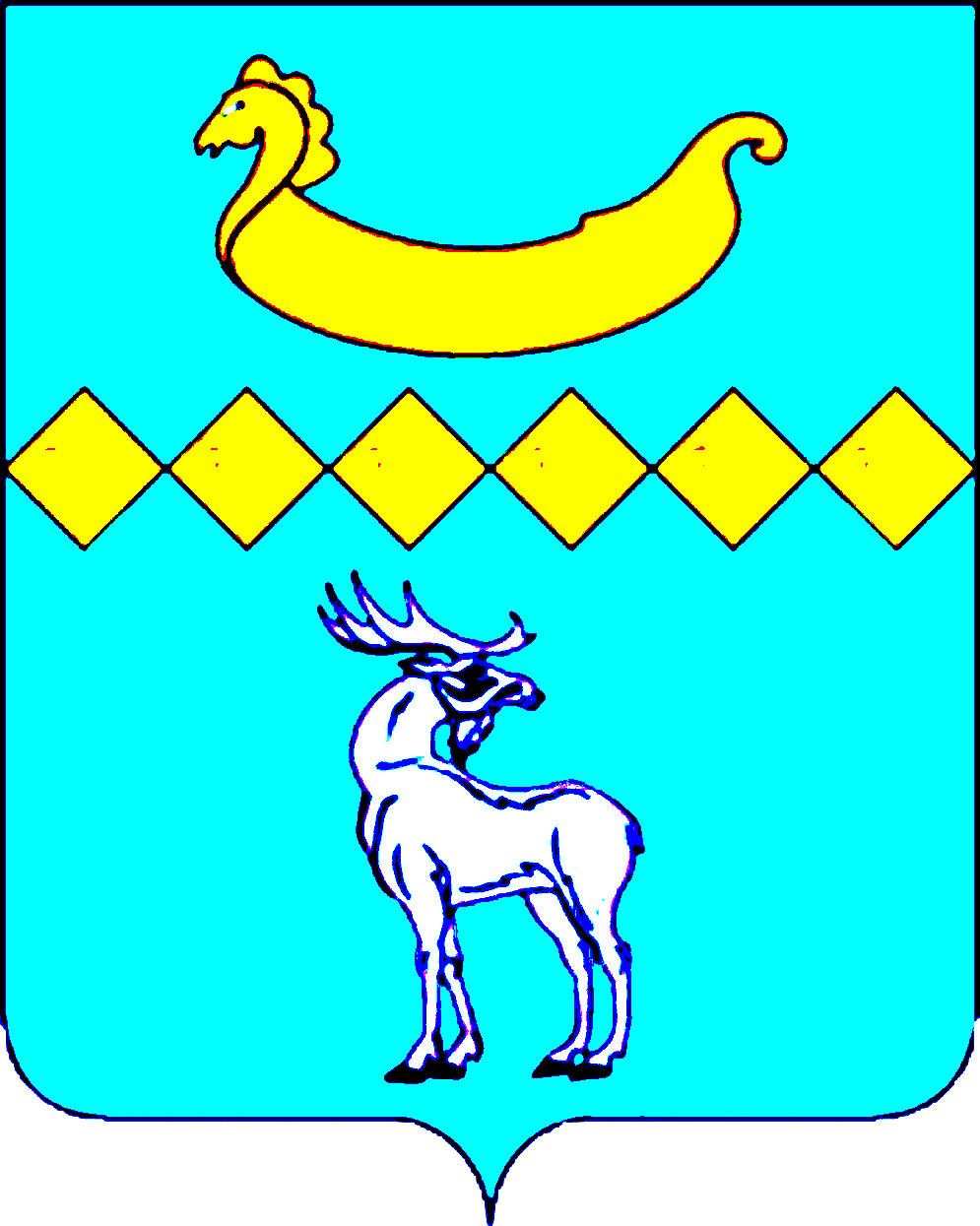 АДМИНИСТРАЦИЯ ФЕДОРКОВСКОГО СЕЛЬСКОГО ПОСЕЛЕНИЯ
ЧТО ТАКОЕ БЮДЖЕТ? КАКИЕ БЫВАЮТ БЮДЖЕТЫ?
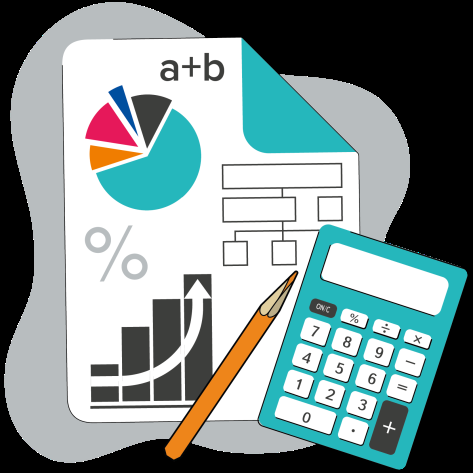 Со старонормандского «bougette» — это сумка, кошелёк
КОНСОЛИДИРОВАННЫЙ БЮДЖЕТ 
НОВГОРОДСКОЙ ОБЛАСТИ
1 
Областной бюджет
03
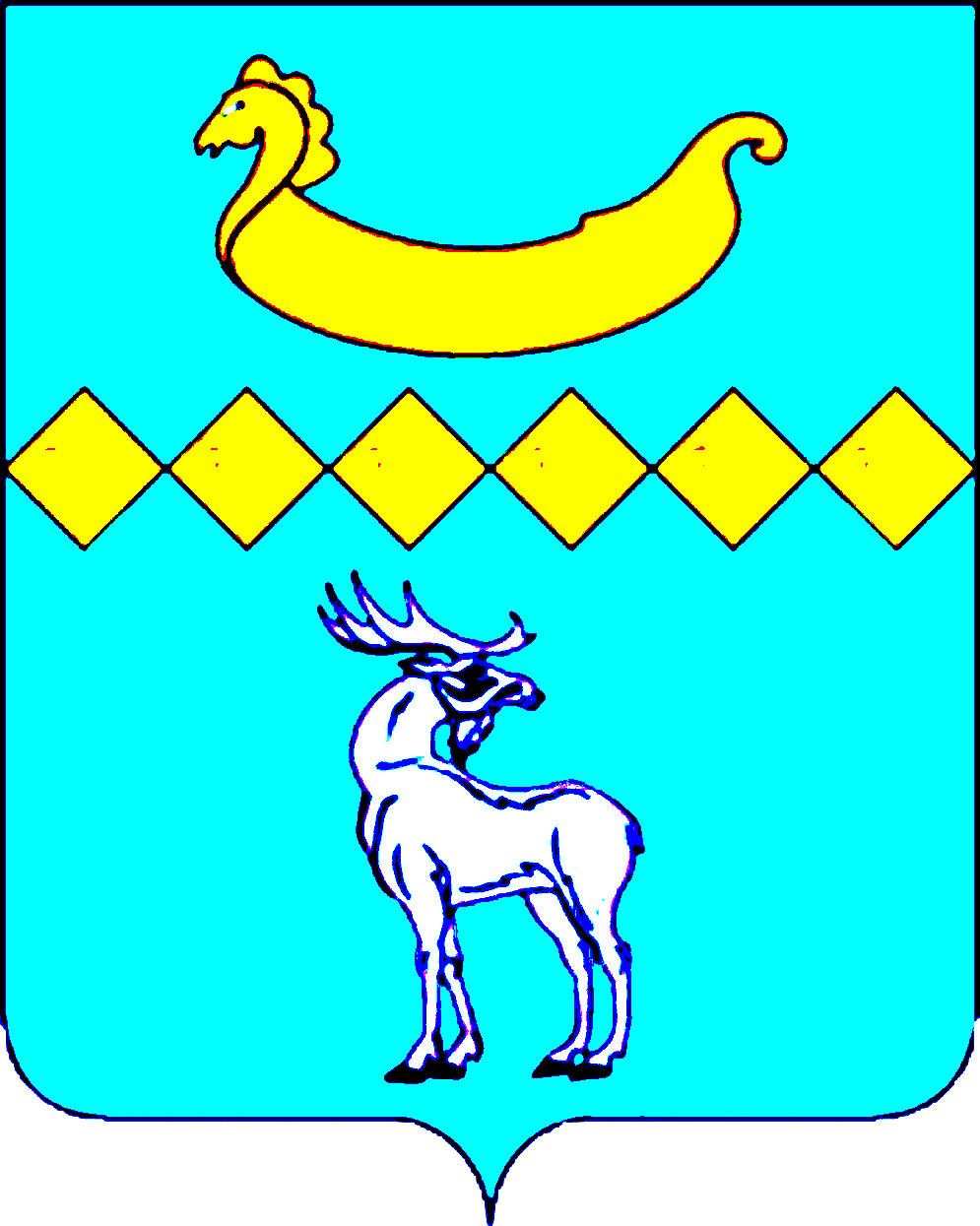 АДМИНИСТРАЦИЯ ФЕДОРКОВСКОГО СЕЛЬСКОГО ПОСЕЛЕНИЯ
Бюджетный процесс – ежегодное формирование и исполнение бюджета
04
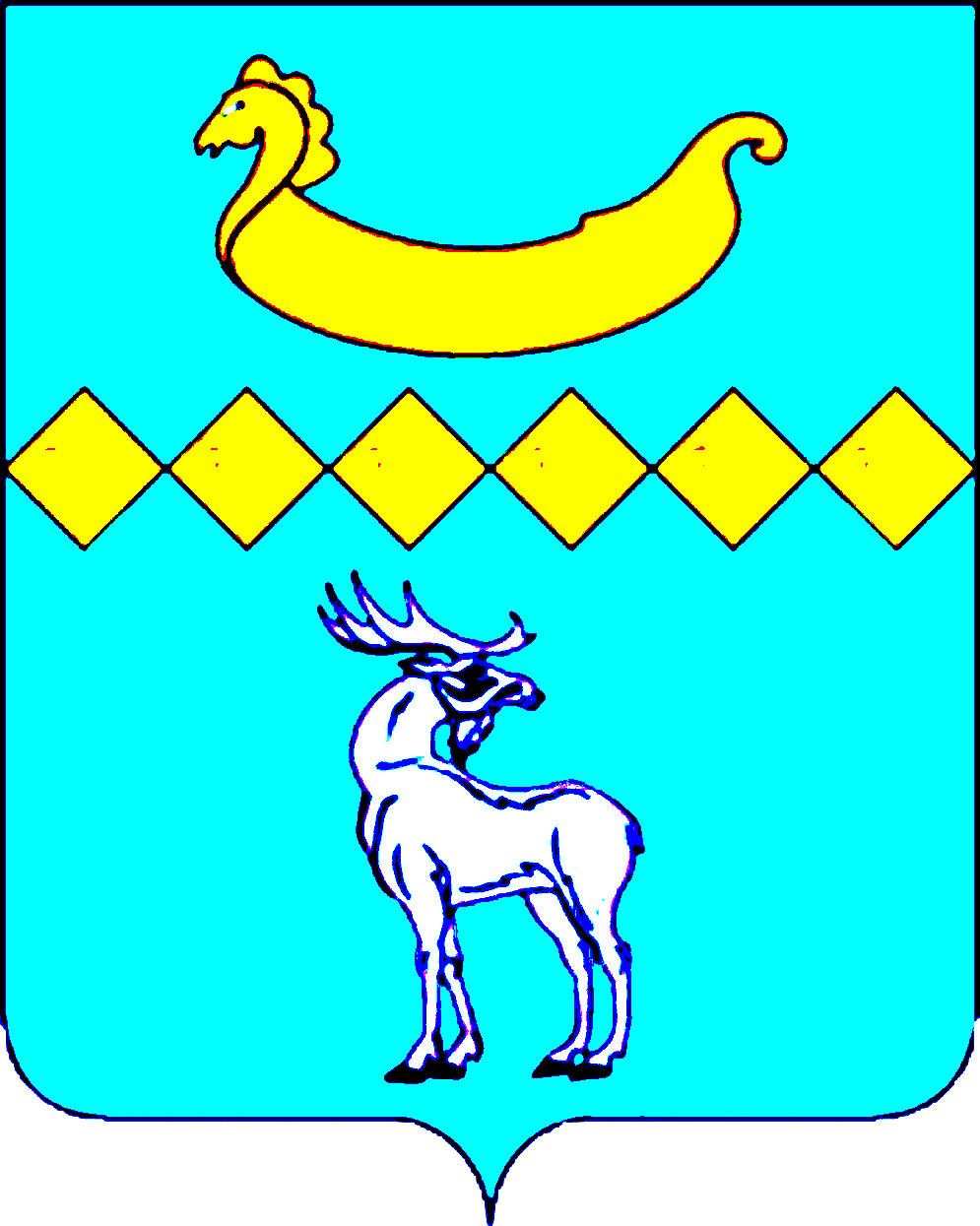 АДМИНИСТРАЦИЯ ФЕДОРКОВСКОГО СЕЛЬСКОГО ПОСЕЛЕНИЯ
Доходы бюджета – это безвозмездные и безвозвратные поступления денежных средств в бюджет
Доходы бюджета
Налоговые 
доходы
Неналоговые 
доходы
Безвозмездные 
поступления
Поступления от уплаты
налогов, установленных
Налоговым кодексом
Российской Федерации,
например:

→земельный налог;
→ налог на имущество 
физических лиц;
→налог на доходы
физических лиц;
→другие налоги.
Поступления от уплаты
других пошлин и сборов,
установленных
законодательством, а также
штрафов за нарушение
законодательства,
например:
→доходы от использования
муниципального
имущества и земли;
→штрафные санкции;
→другие.
Поступления от других
бюджетов бюджетной
системы (межбюджетные
трансферты),
организаций, граждан
(кроме налоговых и
неналоговых доходов).
05
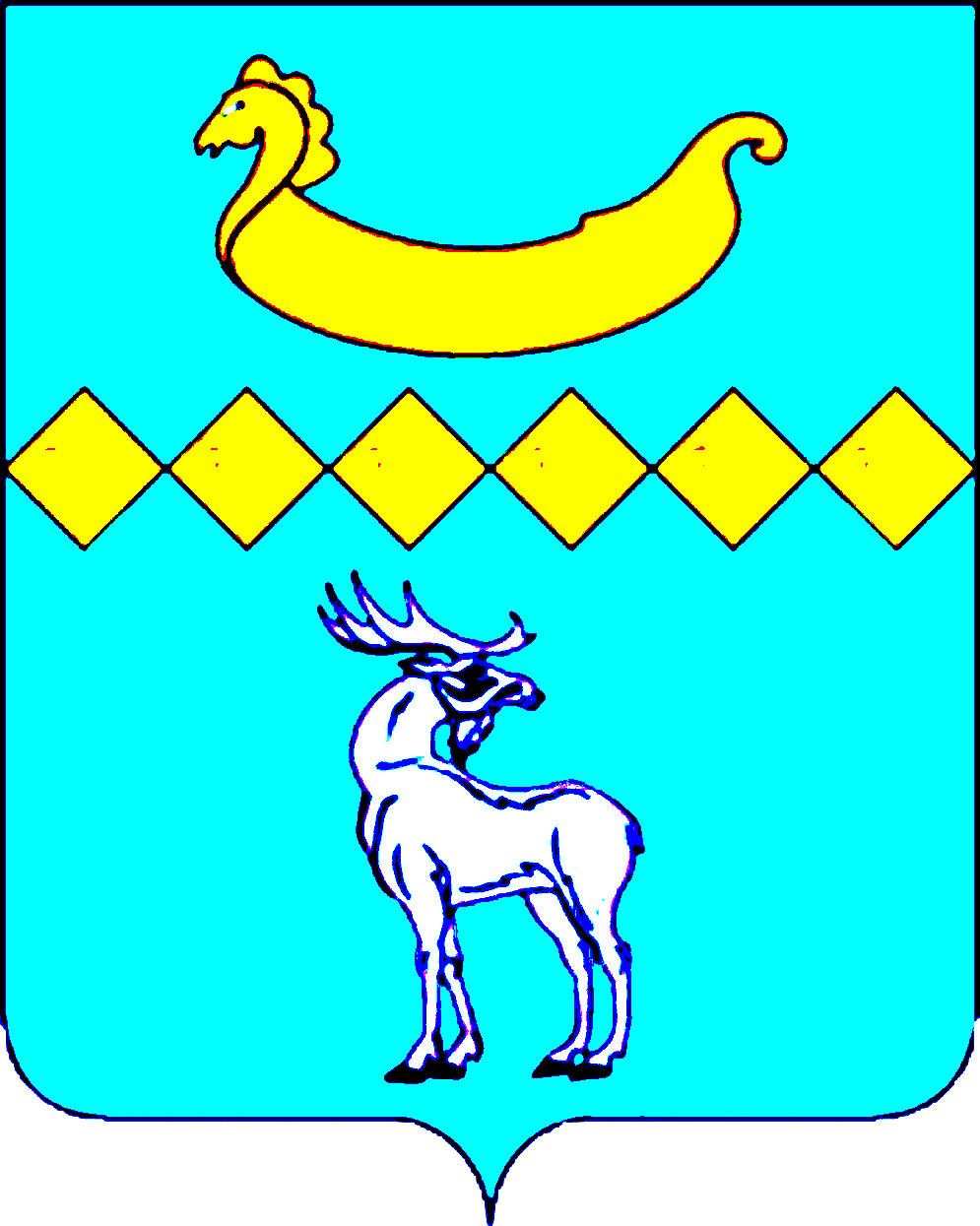 АДМИНИСТРАЦИЯ ФЕДОРКОВСКОГО СЕЛЬСКОГО ПОСЕЛЕНИЯ
Налог – обязательный, индивидуально безвозмездный платеж, взимаемый с
 организаций и физических лиц в форме отчуждения принадлежащих им на праве
 собственности, хозяйственного ведения или оперативного управления денежных
средств в целях финансового обеспечения деятельности государства и (или) 
муниципальных образований
ВИДЫ НАЛОГОВ
Федеральные
Местные
Региональные
УСТАНОВЛЕНЫ НАЛОГОВЫМ КОДЕКСОМ РОССИЙСКОЙ ФЕДЕРАЦИИ
и нормативными актами
представительных органов
муниципальных
образований и обязательны
к уплате на территориях
соответствующих
муниципальных образований,
например:
Земельный налог;
Налог на имущество
физических лиц.
и обязательны к уплате
на всей территории
Российской Федерации,
например:
Налог на прибыль
организаций;
Налог на доходы
физических лиц;
Акцизы.
и законами субъектов
Российской Федерации и
обязательны к уплате на
соответствующих
территориях субъектов РФ,
например:
Налог на имущество
организаций;
Транспортный налог.
06
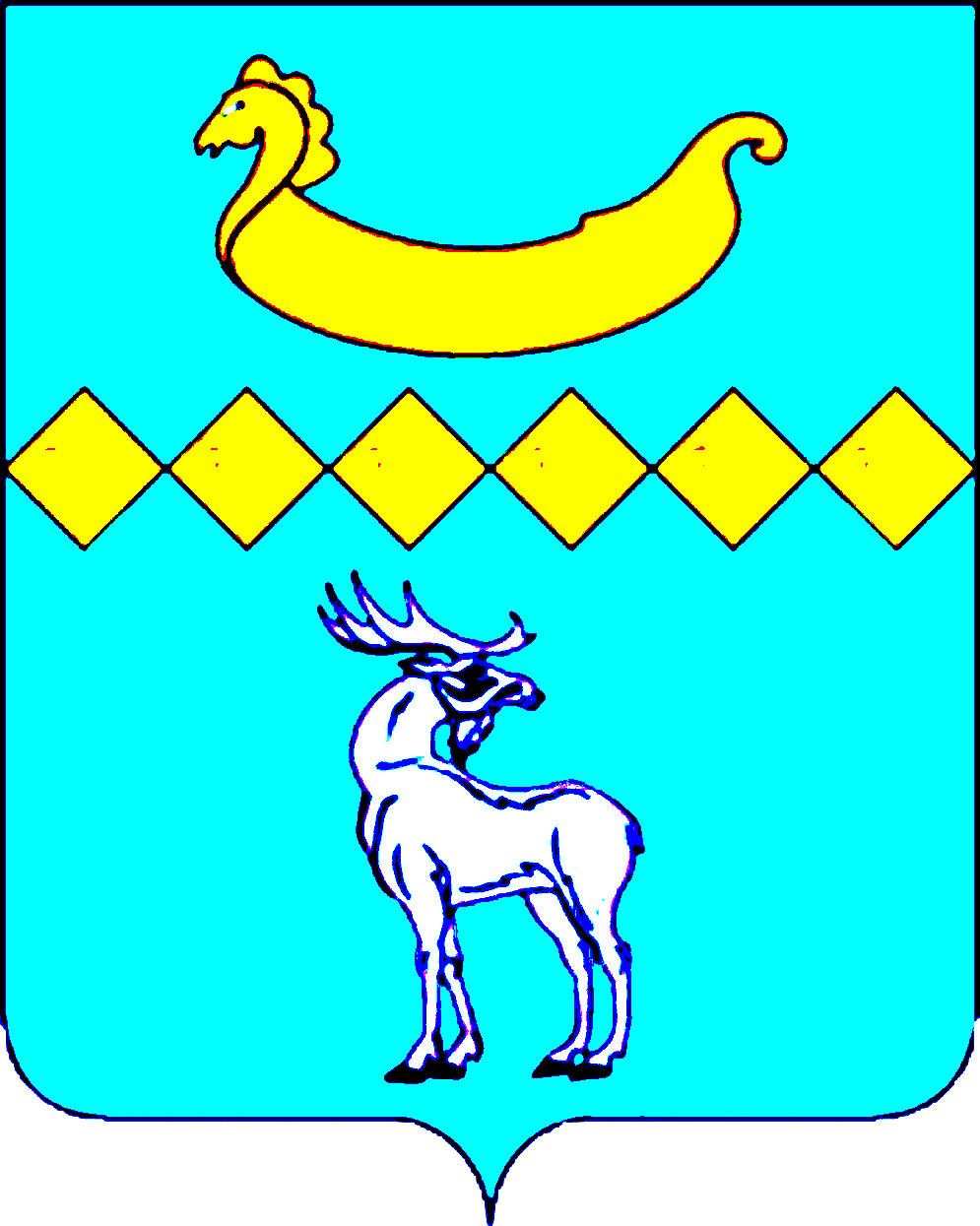 АДМИНИСТРАЦИЯ ФЕДОРКОВСКОГО СЕЛЬСКОГО ПОСЕЛЕНИЯ
Нормативы зачисления налогов в бюджет сельского поселения
07
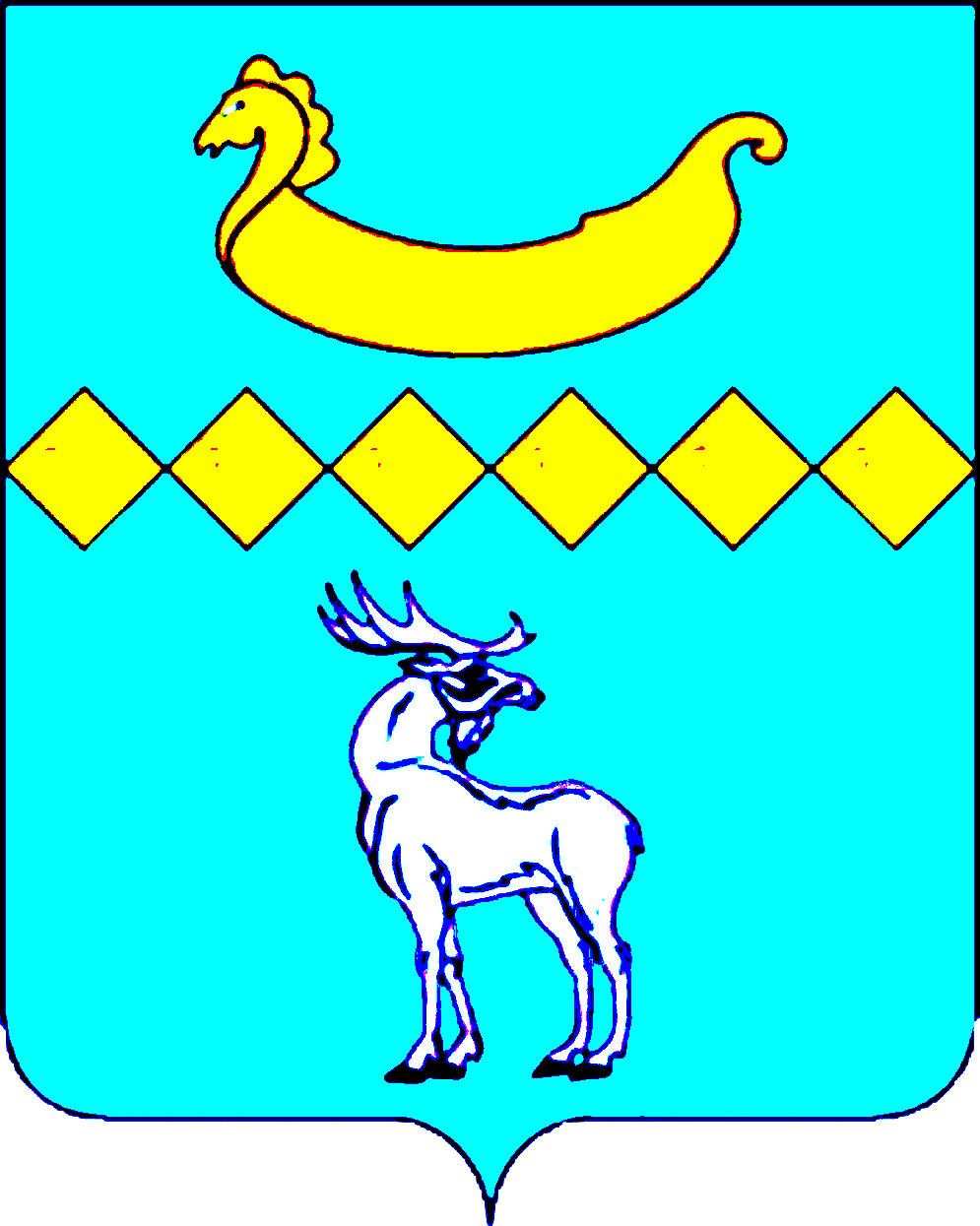 АДМИНИСТРАЦИЯ ФЕДОРКОВСКОГО СЕЛЬСКОГО ПОСЕЛЕНИЯ
Доходы, формирующие муниципальный дорожный фонд сельского поселения  (млн. рублей)
5,2
5,0
4,3
ДП – дорожный фонд поселения
08
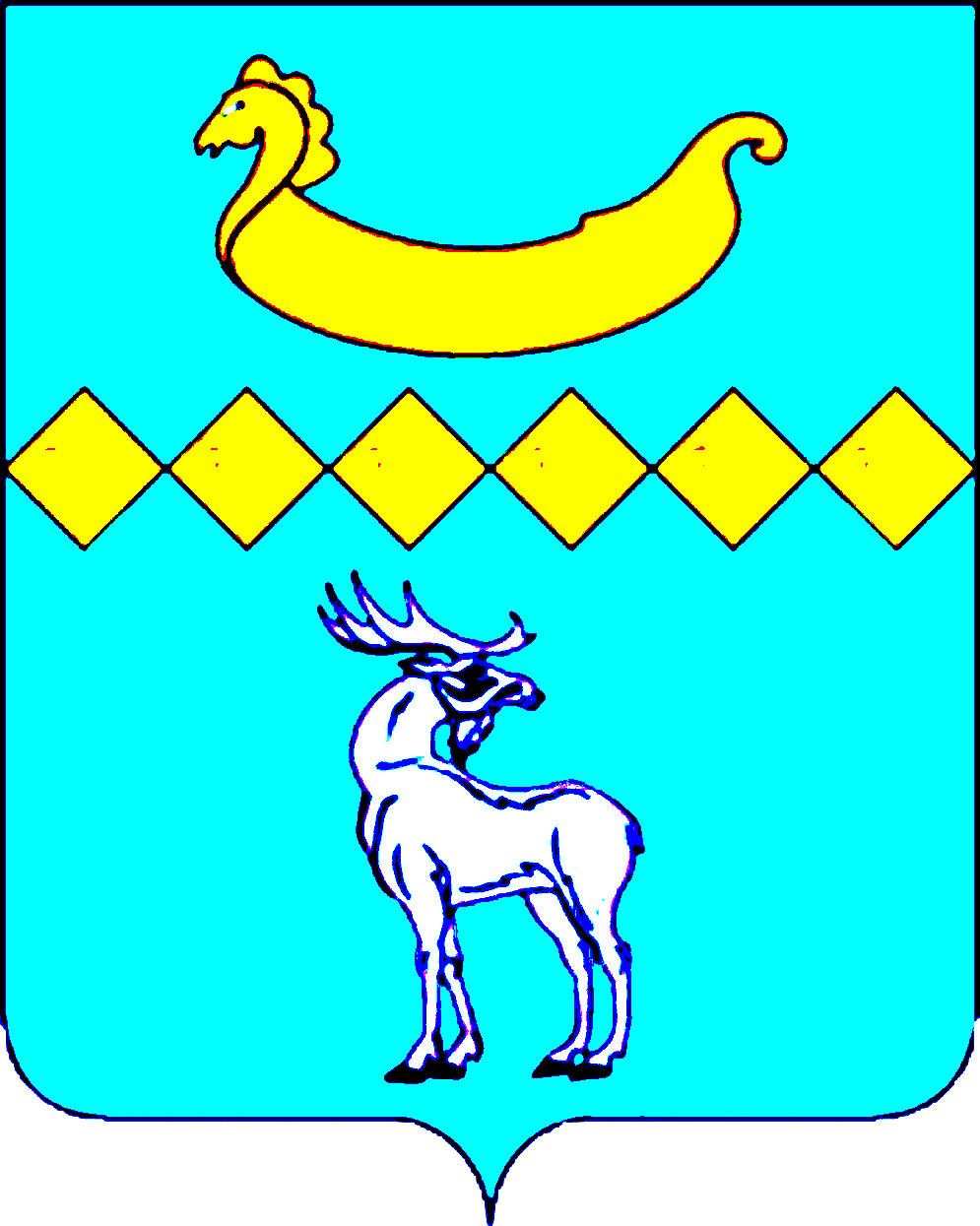 АДМИНИСТРАЦИЯ ФЕДОРКОВСКОГО СЕЛЬСКОГО ПОСЕЛЕНИЯ
Межбюджетные трансферты – это денежные средства, перечисляемые из одного бюджета бюджетной системы Российской Федерации другому
09
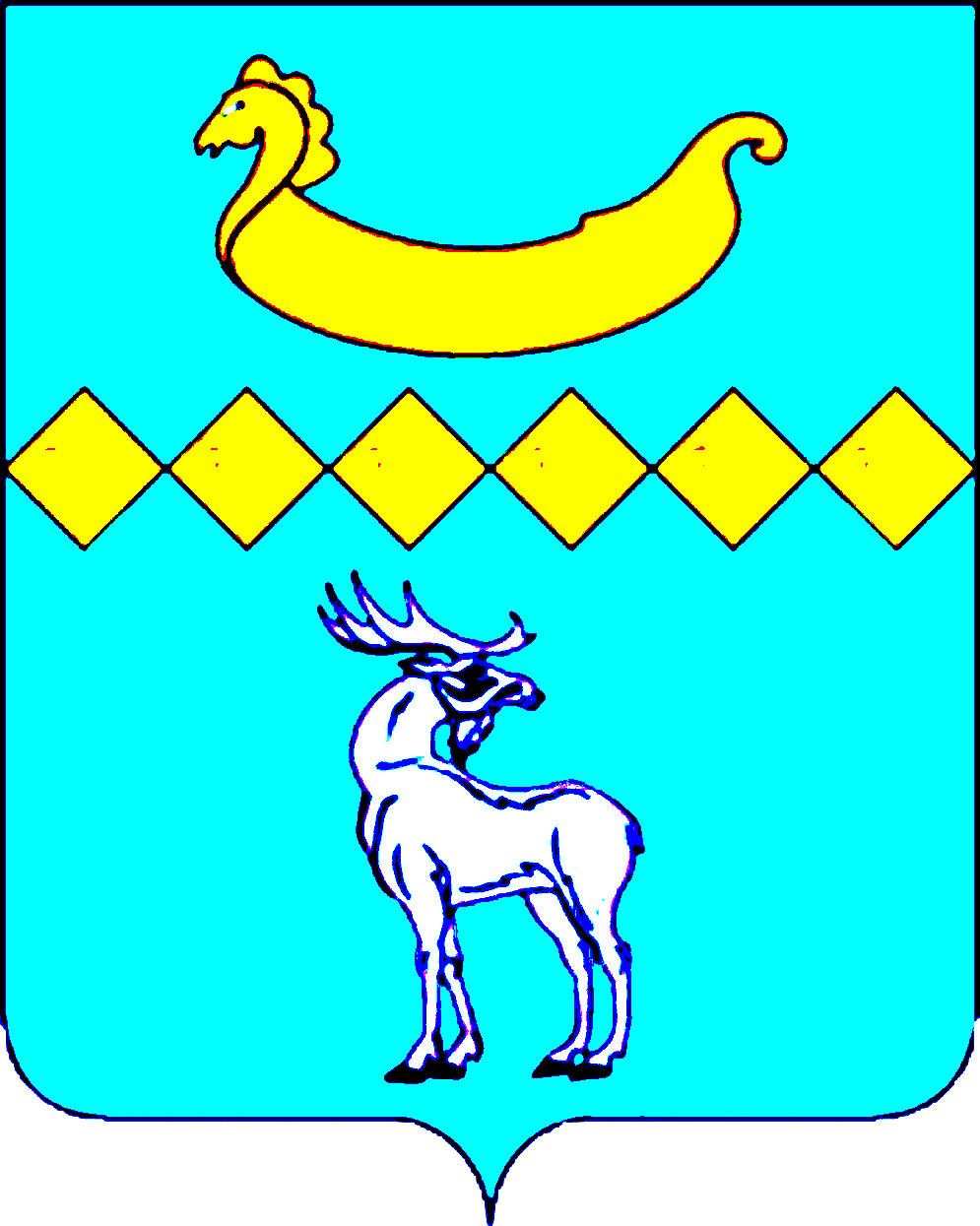 АДМИНИСТРАЦИЯ ФЕДОРКОВСКОГО СЕЛЬСКОГО ПОСЕЛЕНИЯ
Расходы бюджета – выплачиваемые из бюджета денежные средства, за исключением средств, являющихся источниками финансирования дефицита бюджета.
Формирование расходов осуществляется в соответствии с расходными обязательствами, обусловленными установленным законодательством разграничением полномочий, исполнение которых должно происходить в очередном финансовом году за счет средств соответствующих бюджетов.
Принципы формирования расходов бюджета:
• по разделам;
• по ведомствам;
• по муниципальным программам сельского поселения
Разделы классификации расходов бюджета сельского поселения
01 – «Общегосударственные вопросы»
02 – «Национальная оборона»
03 – «Национальная безопасность и правоохранительная деятельность»
04 – «Национальная экономика»
05 – «Жилищно-коммунальное хозяйство»
07 – «Образование»
08 – «Культура, кинематография»
10 – «Социальная политика»
11 – «Физическая культура и спорт»
10
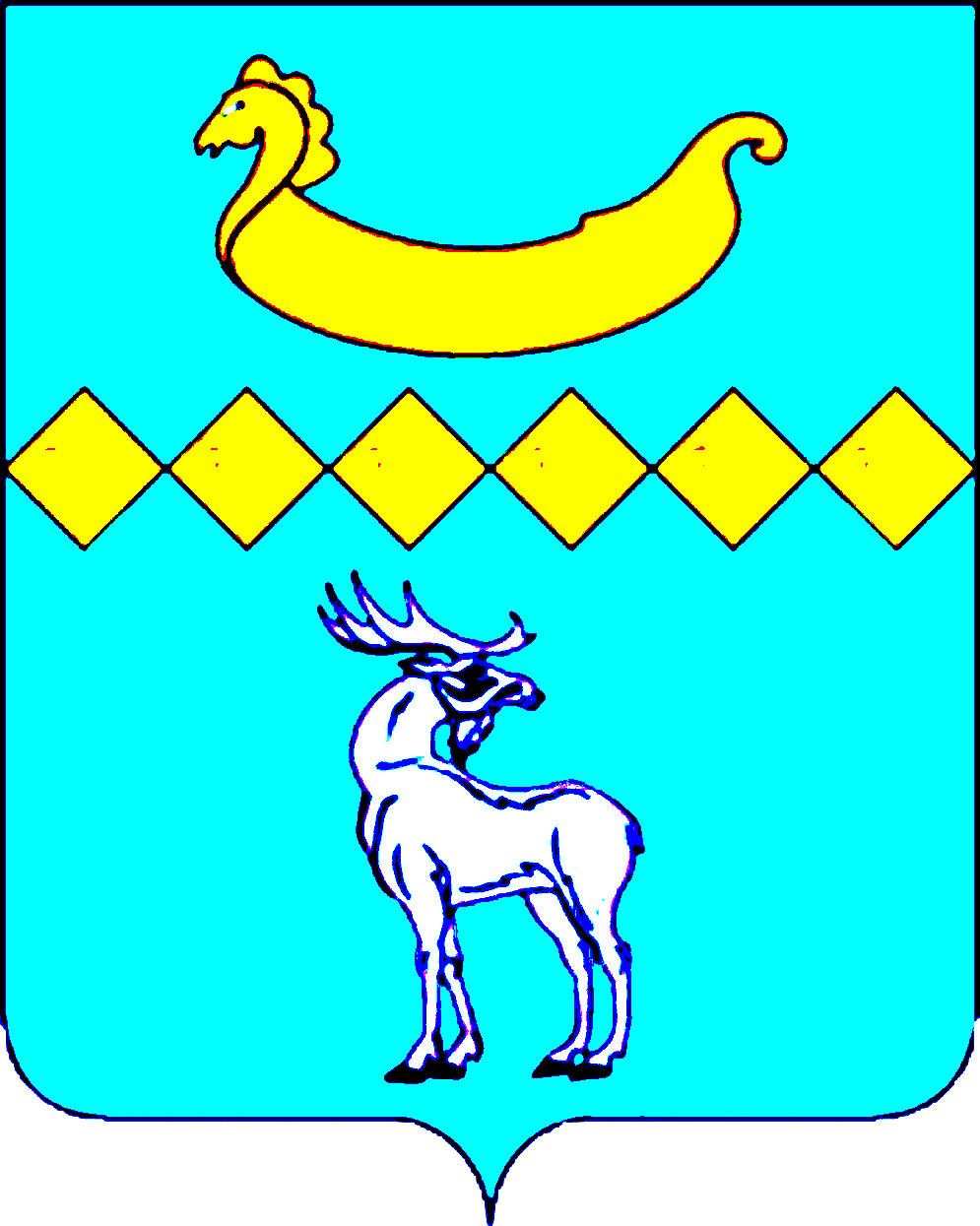 АДМИНИСТРАЦИЯ ФЕДОРКОВСКОГО СЕЛЬСКОГО ПОСЕЛЕНИЯ
Из какого бюджета происходит финансирование?
11
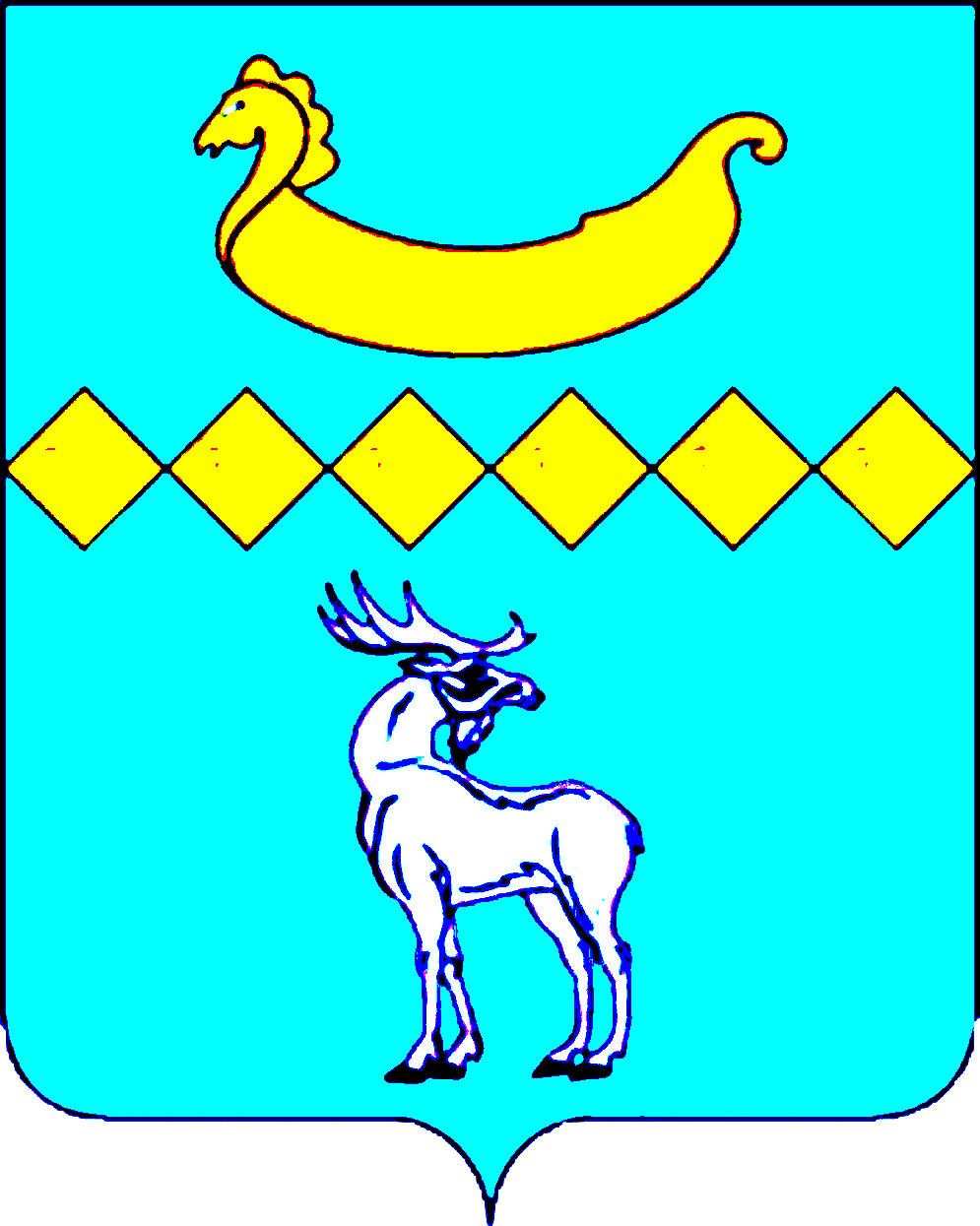 АДМИНИСТРАЦИЯ ФЕДОРКОВСКОГО СЕЛЬСКОГО ПОСЕЛЕНИЯ
Доходы – Расходы = -Дефицит (+Профицит)
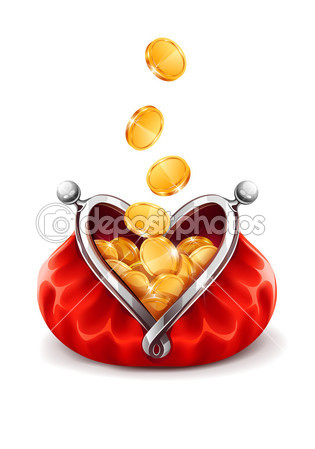 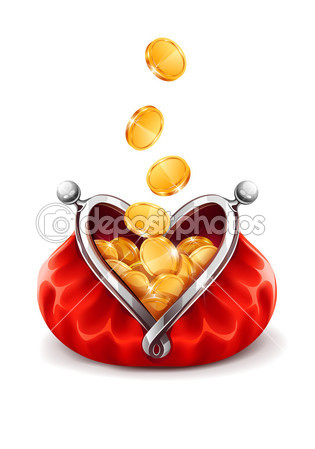 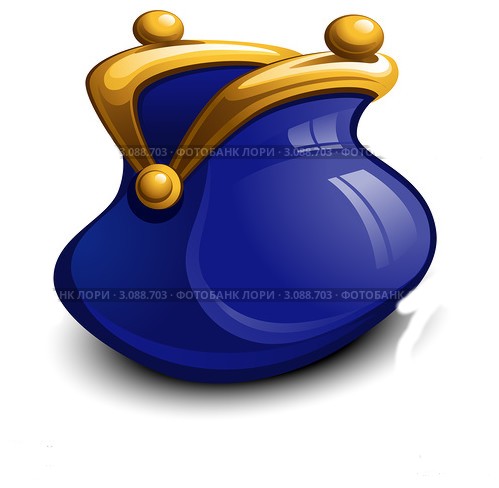 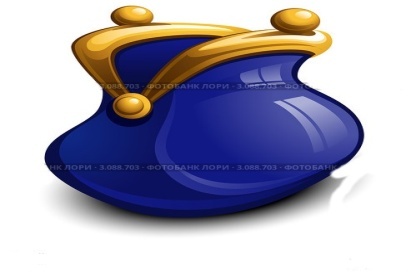 Доходы
Расходы
Расходы
Доходы
Дефицит
(расходы больше доходов)
Профицит
(доходы больше расходов)
При превышении расходов над доходами 
принимается решение об источниках 
покрытия дефицита (например, использо-
вать имеющиеся накопления, остатки 
средств на счёте бюджета, взять в долг).
При превышении доходов над расходами
принимается решение, как их использовать
(например, накапливать резервы, остатки
средств на счёте бюджета, погашать долг).
12
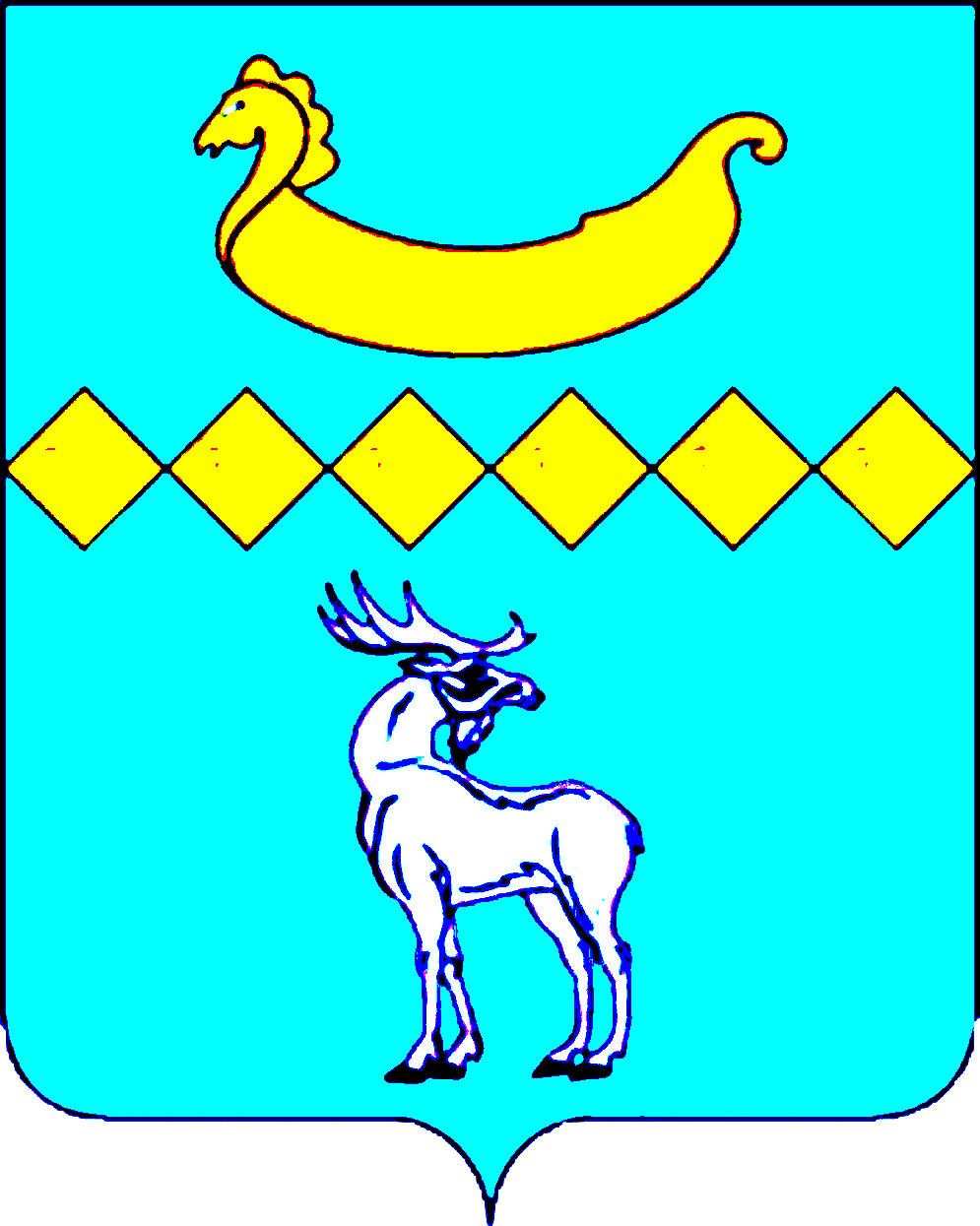 АДМИНИСТРАЦИЯ ФЕДОРКОВСКОГО СЕЛЬСКОГО ПОСЕЛЕНИЯ
Дефицит и профицит
ДЕФИЦИТ
ПРОФИЦИТ
Накопленные резервы
Накопленные резервы
Муниципальный долг
Муниципальный долг
При дефицитном бюджете
растет долг и (или)
снижаются остатки средств
(накопления)
При профицитном бюджете
снижается долг и (или)
растут остатки средств
(накопления)
13
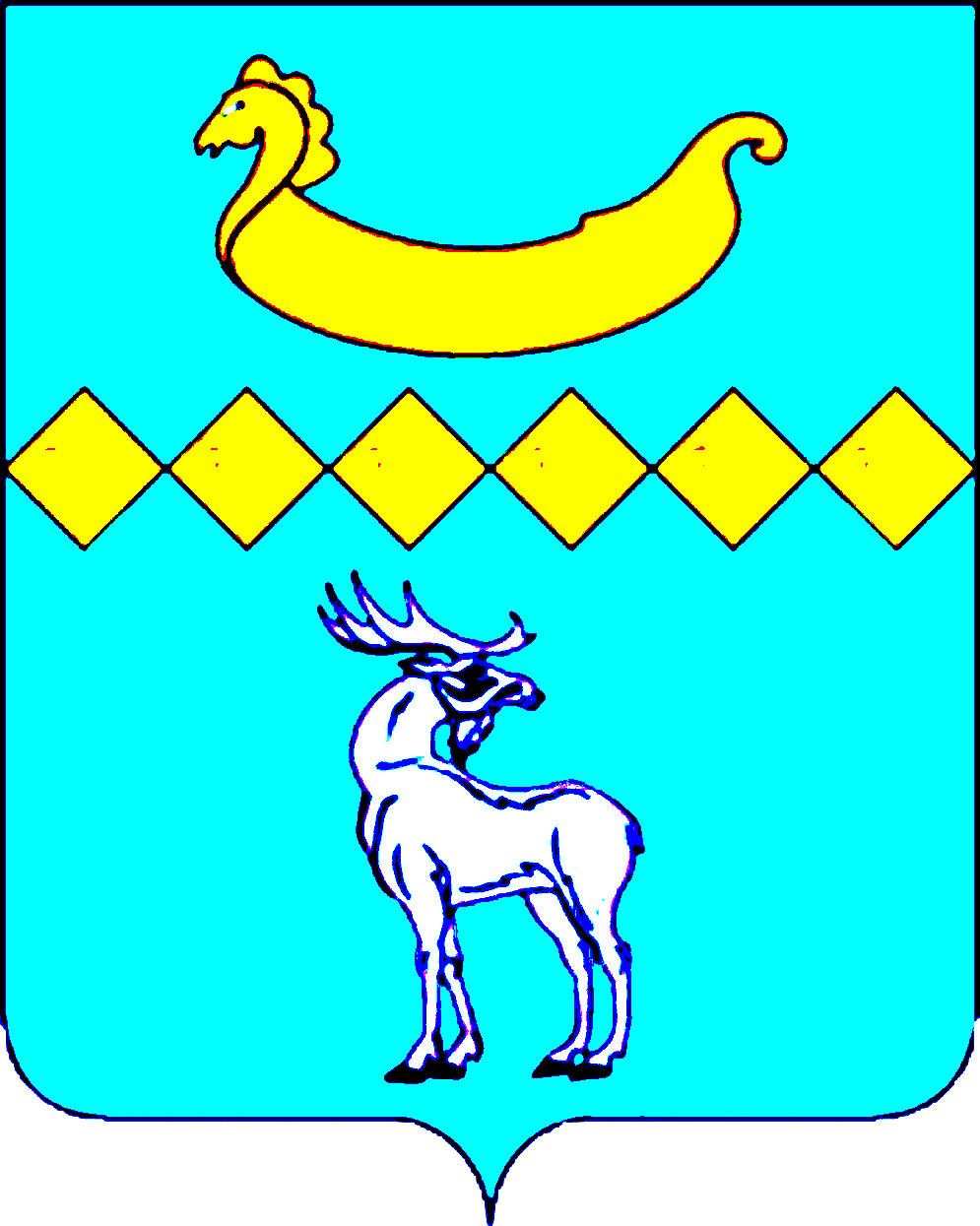 АДМИНИСТРАЦИЯ ФЕДОРКОВСКОГО СЕЛЬСКОГО ПОСЕЛЕНИЯ
Основные параметры бюджета Федорковского сельского поселения, млн. рублей
14
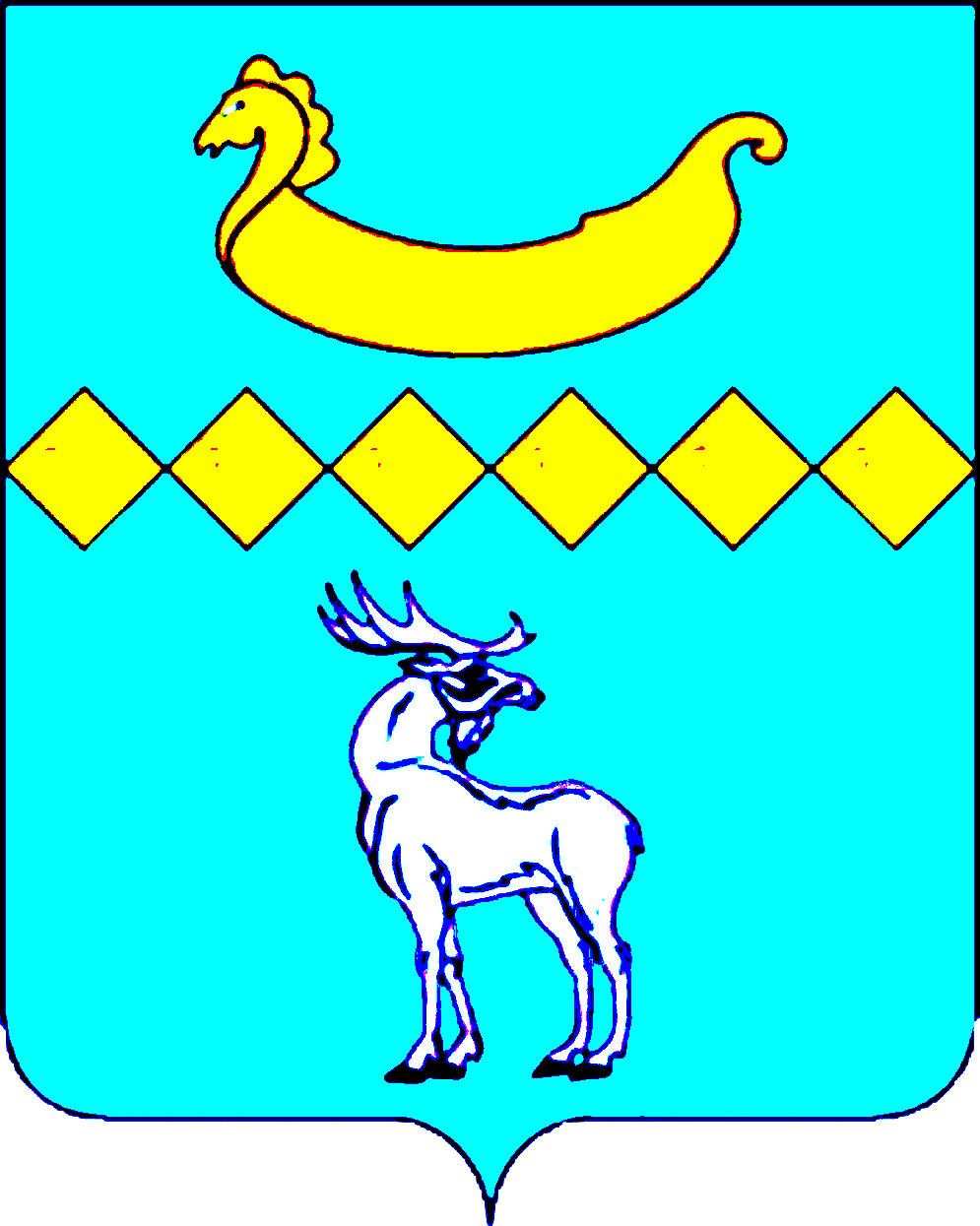 АДМИНИСТРАЦИЯ ФЕДОРКОВСКОГО СЕЛЬСКОГО ПОСЕЛЕНИЯ
Доходы бюджета сельского поселения, тыс. рублей
15
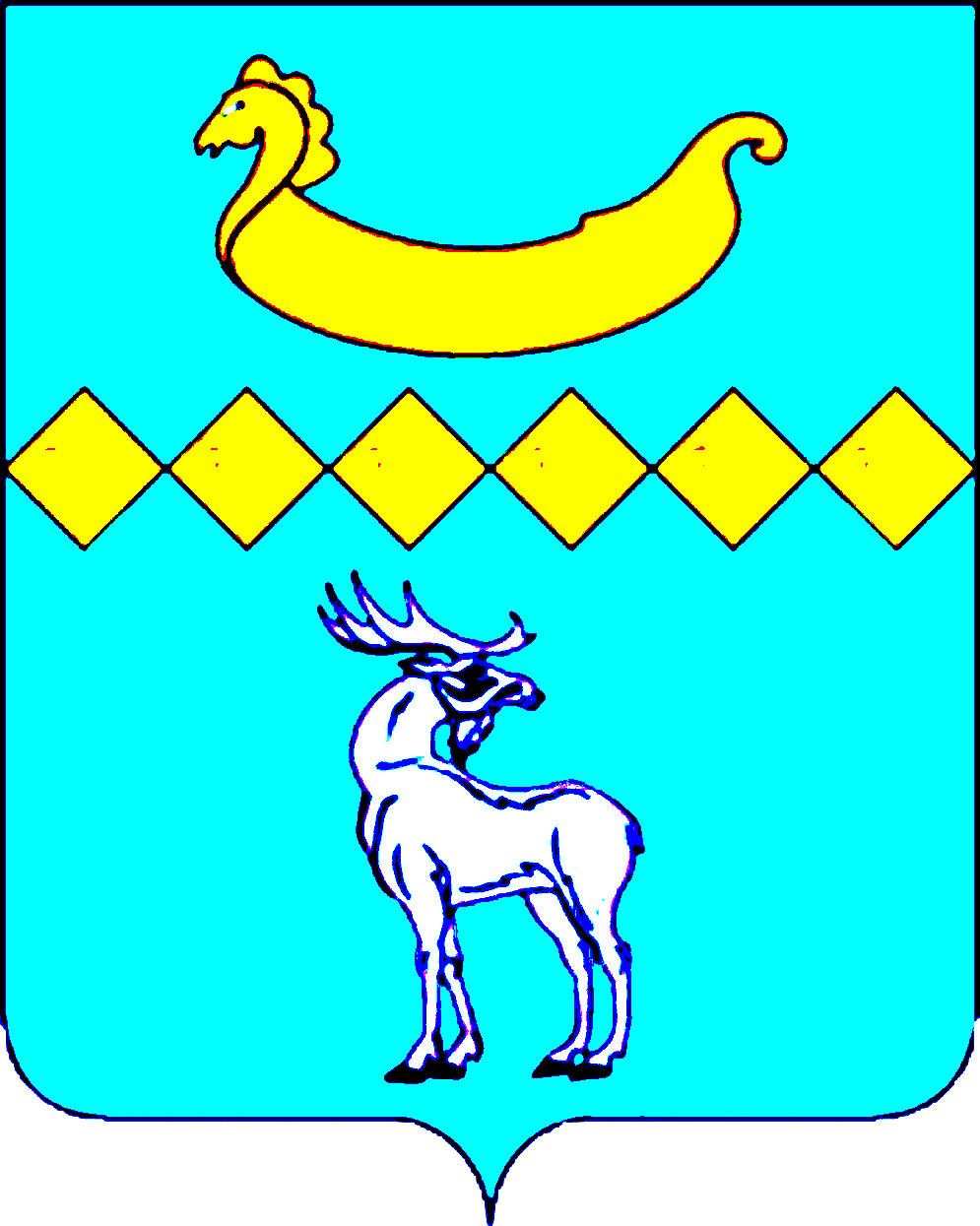 АДМИНИСТРАЦИЯ ФЕДОРКОВСКОГО СЕЛЬСКОГО ПОСЕЛЕНИЯ
Безвозмездные поступления, тыс. рублей
16
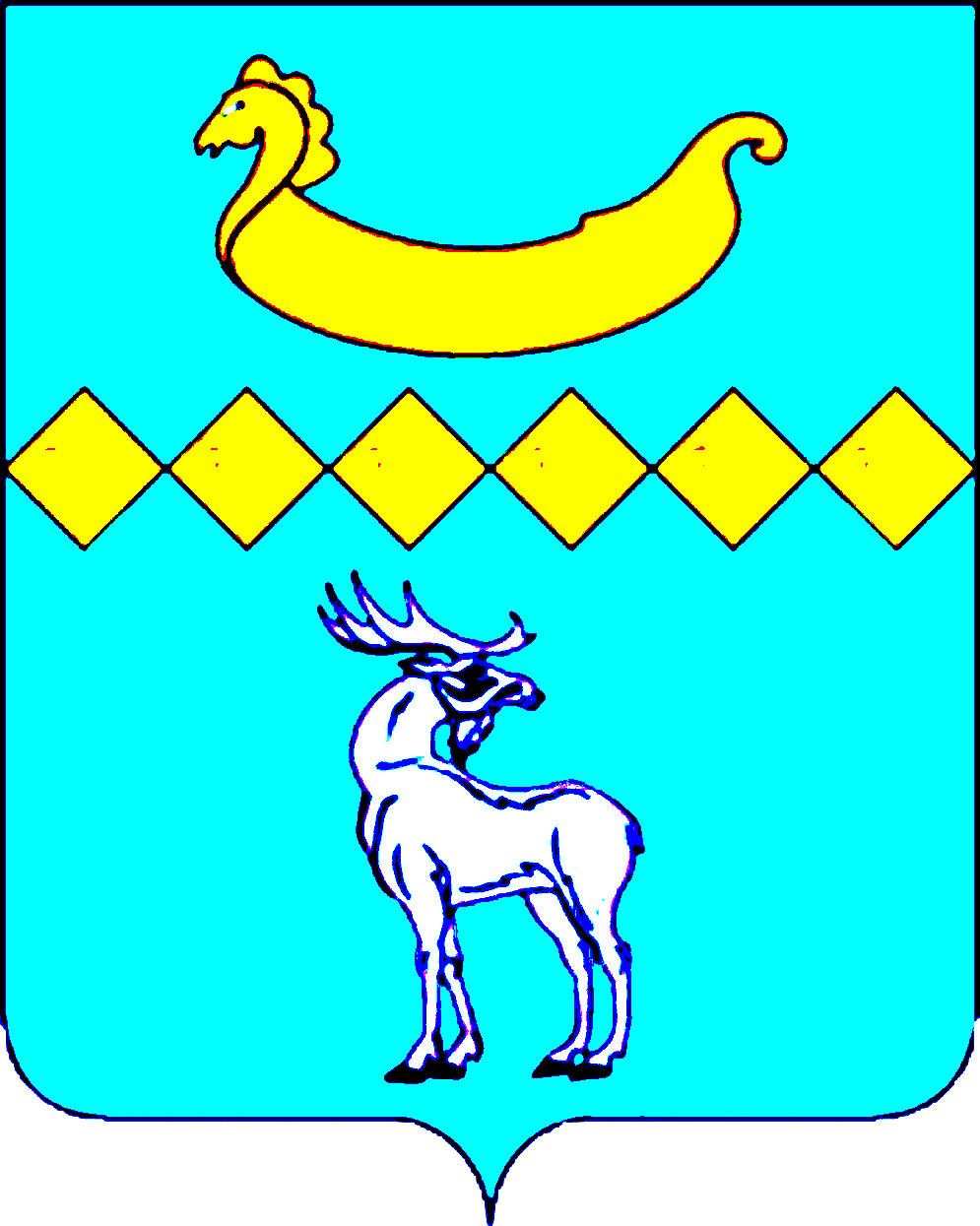 АДМИНИСТРАЦИЯ ФЕДОРКОВСКОГО СЕЛЬСКОГО ПОСЕЛЕНИЯ
Динамика доходов бюджета сельского поселения, тыс. рублей
2023 год
2024 год (ожидаемое исполнение)
2025 год (прогноз)
Налоговые и неналоговые доходы
Безвозмездные поступления
17
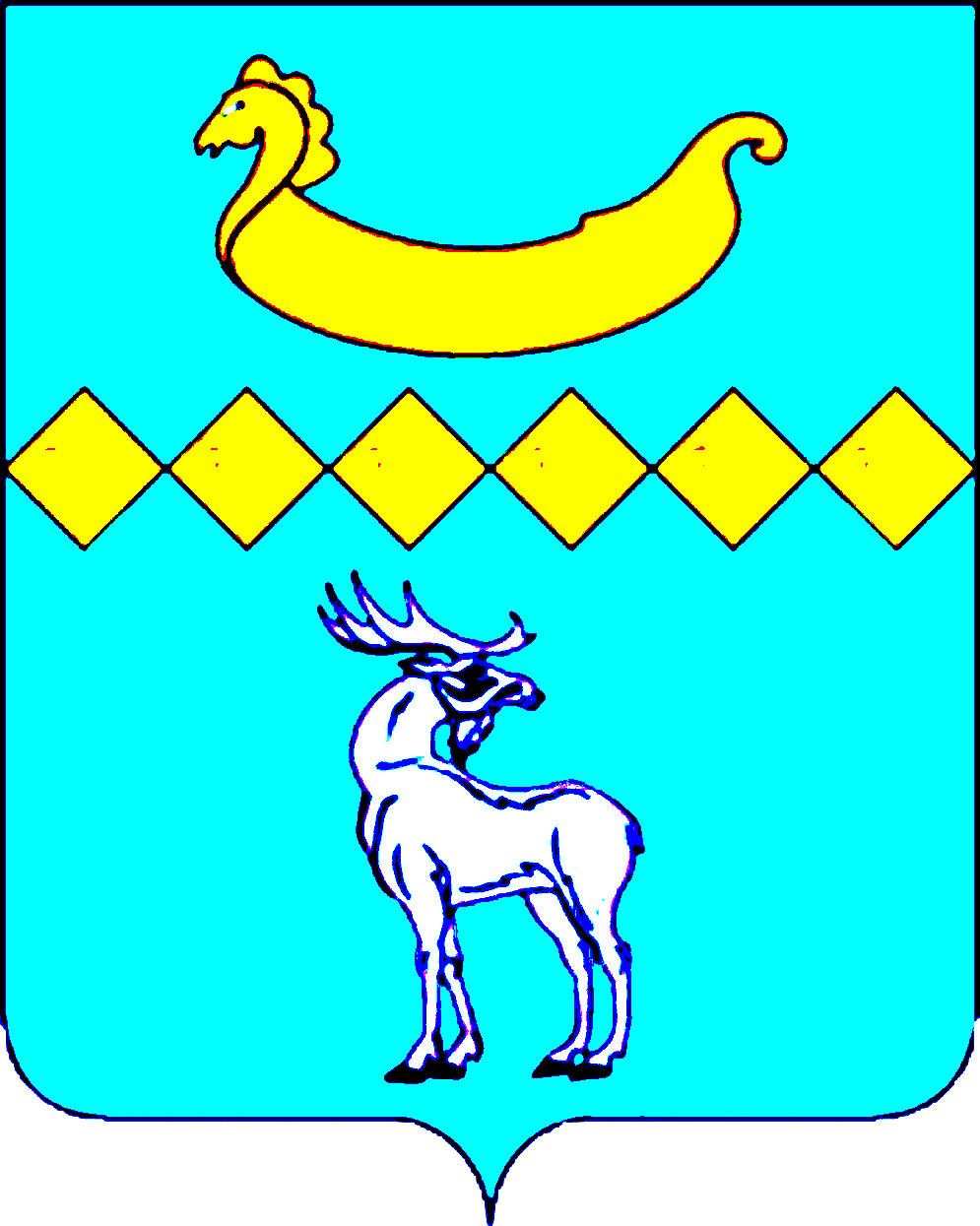 АДМИНИСТРАЦИЯ ФЕДОРКОВСКОГО СЕЛЬСКОГО ПОСЕЛЕНИЯ
Налоговые и неналоговые доходы бюджета сельского поселения, тыс. рублей
2023 год
2024 год
2025 год
18
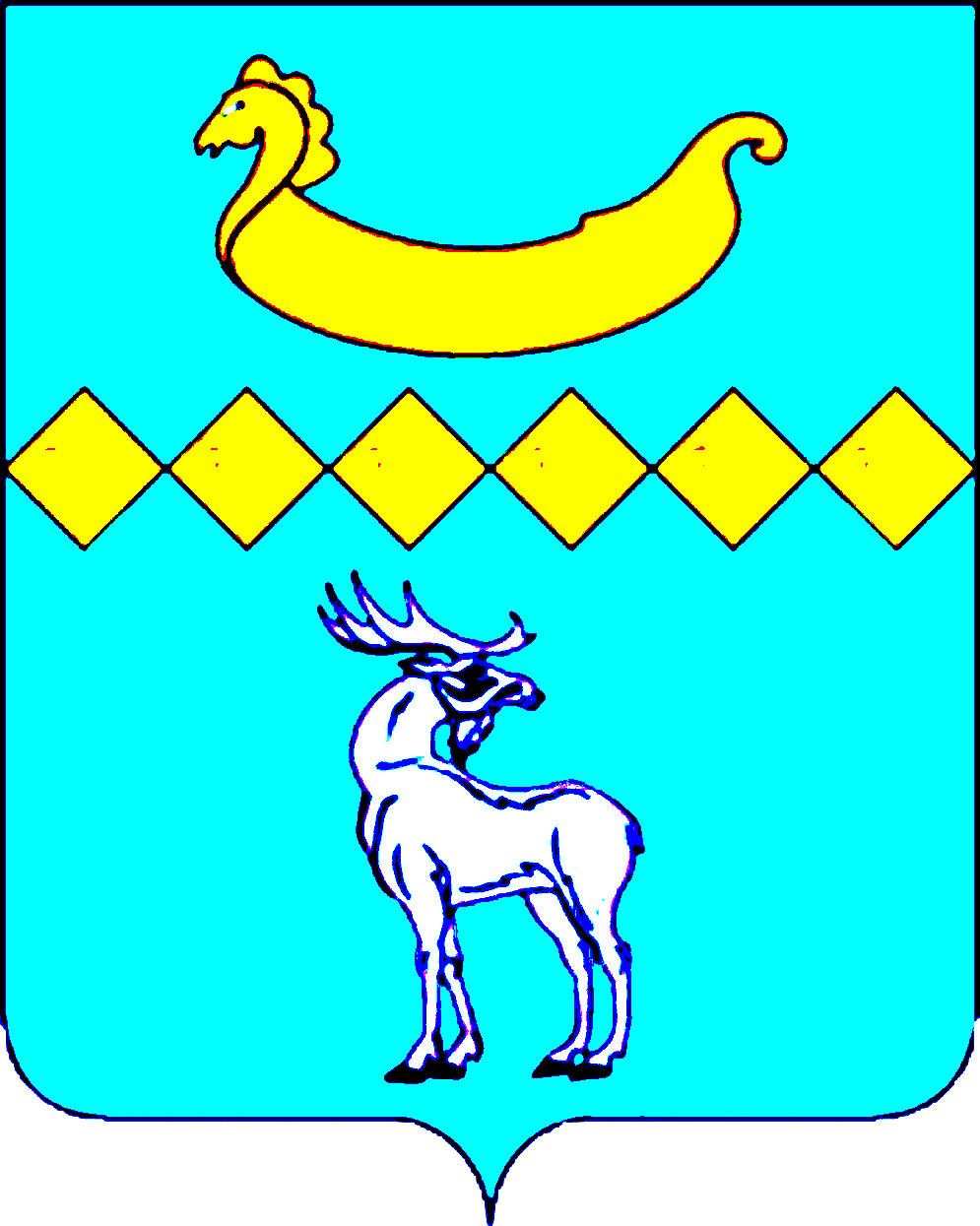 АДМИНИСТРАЦИЯ ФЕДОРКОВСКОГО СЕЛЬСКОГО ПОСЕЛЕНИЯ
Налоговые и неналоговые доходы в 2025 году, тыс. рублей
19
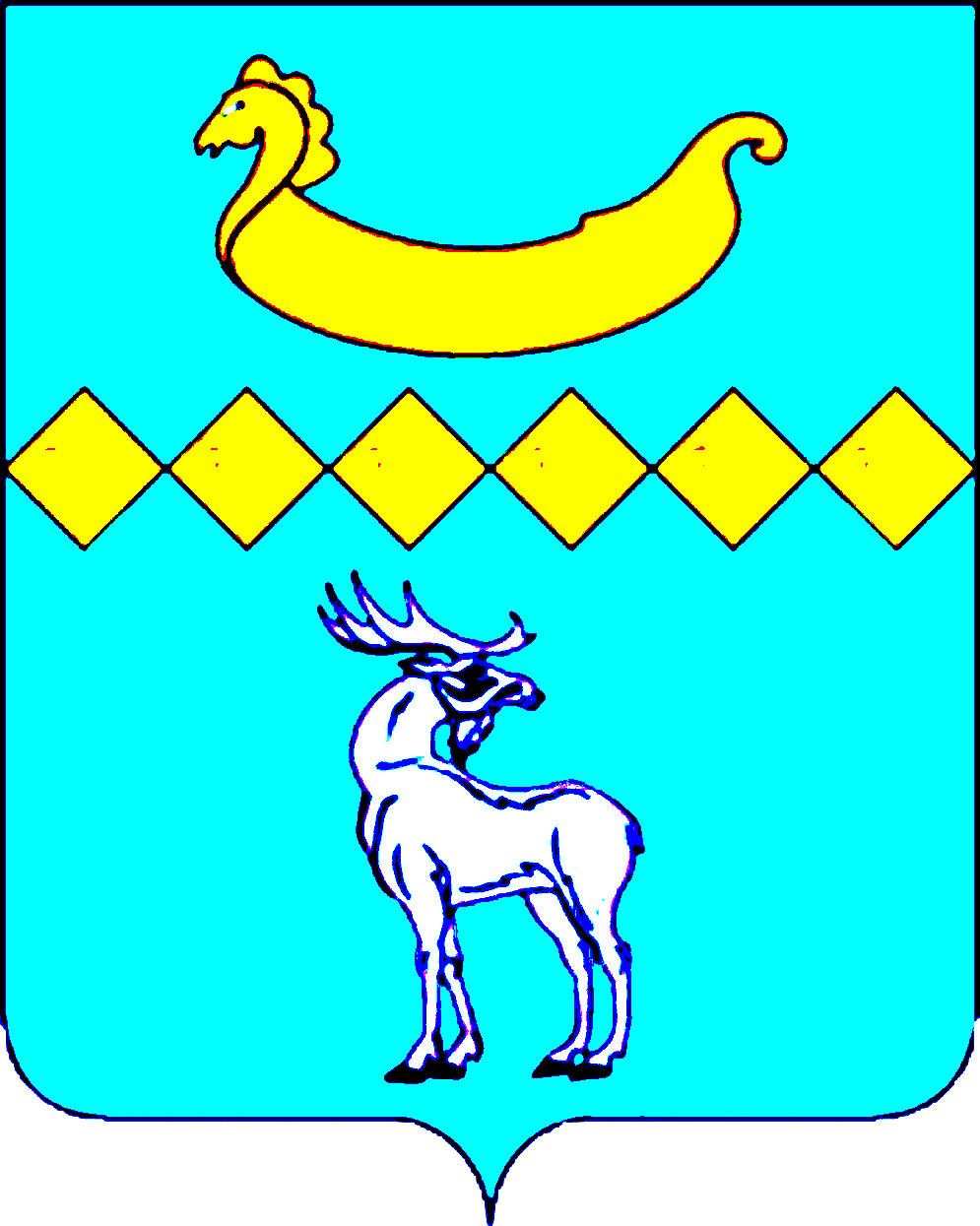 АДМИНИСТРАЦИЯ ФЕДОРКОВСКОГО СЕЛЬСКОГО ПОСЕЛЕНИЯ
Безвозмездные поступления сельского поселения, тыс. рублей
20
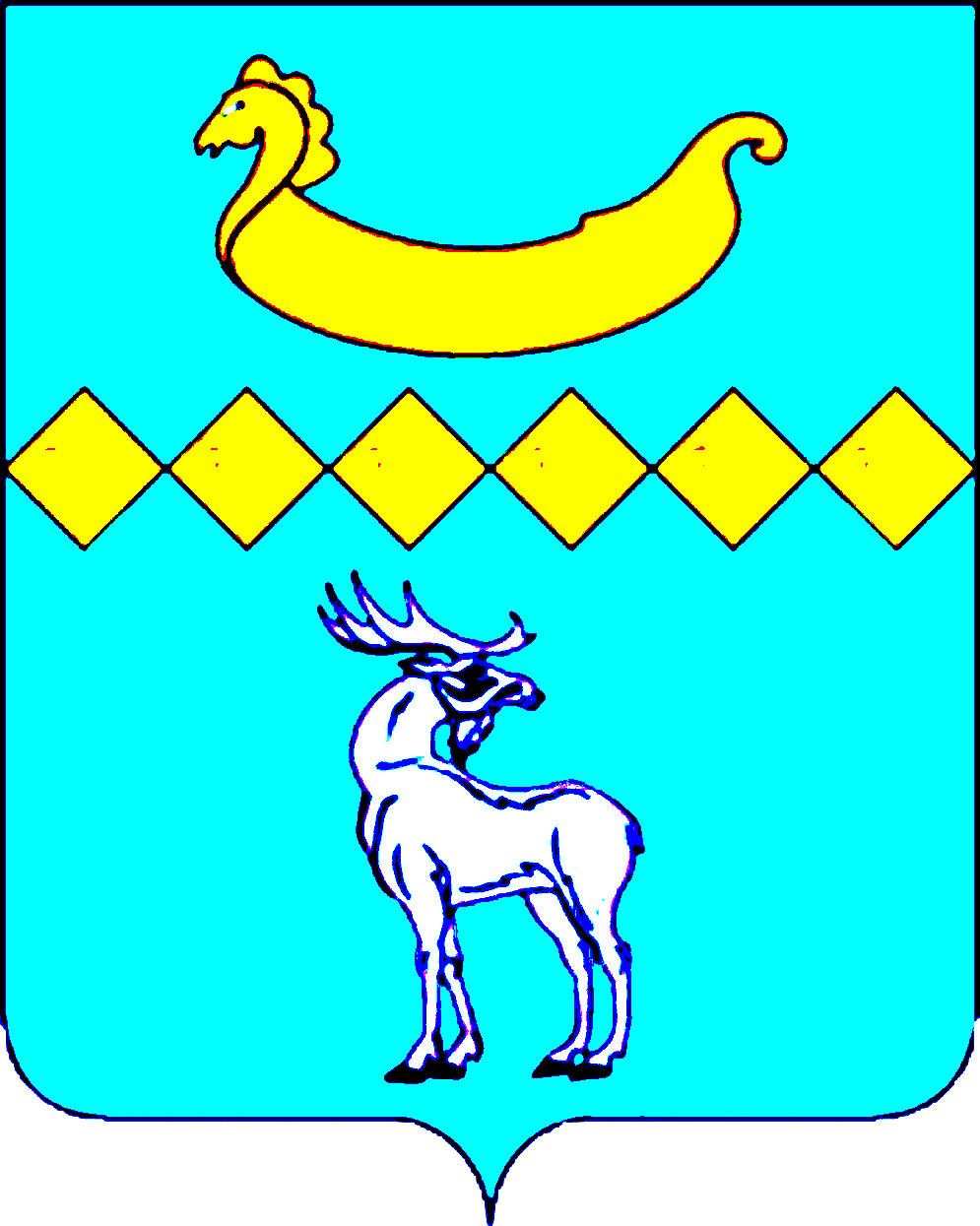 АДМИНИСТРАЦИЯ ФЕДОРКОВСКОГО СЕЛЬСКОГО ПОСЕЛЕНИЯ
Расходы бюджета сельского поселения в 2024 – 2025 годах, тыс. рублей
2024 год уточненный план
2025 год прогноз
2024 год первоначальный план
21
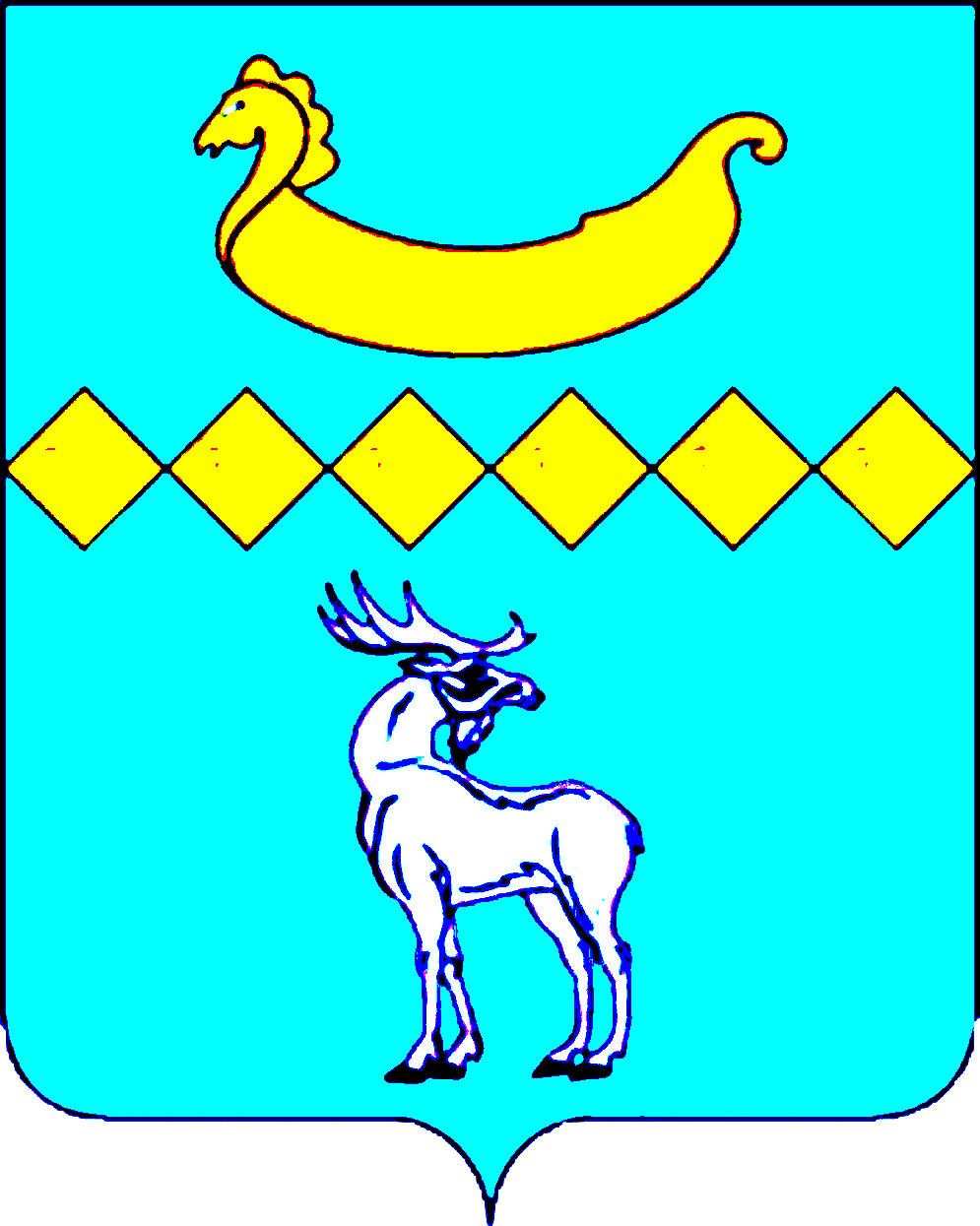 АДМИНИСТРАЦИЯ ФЕДОРКОВСКОГО СЕЛЬСКОГО ПОСЕЛЕНИЯ
Расходы бюджета сельского поселения по отраслям на 2025 год, тыс. рублей
22
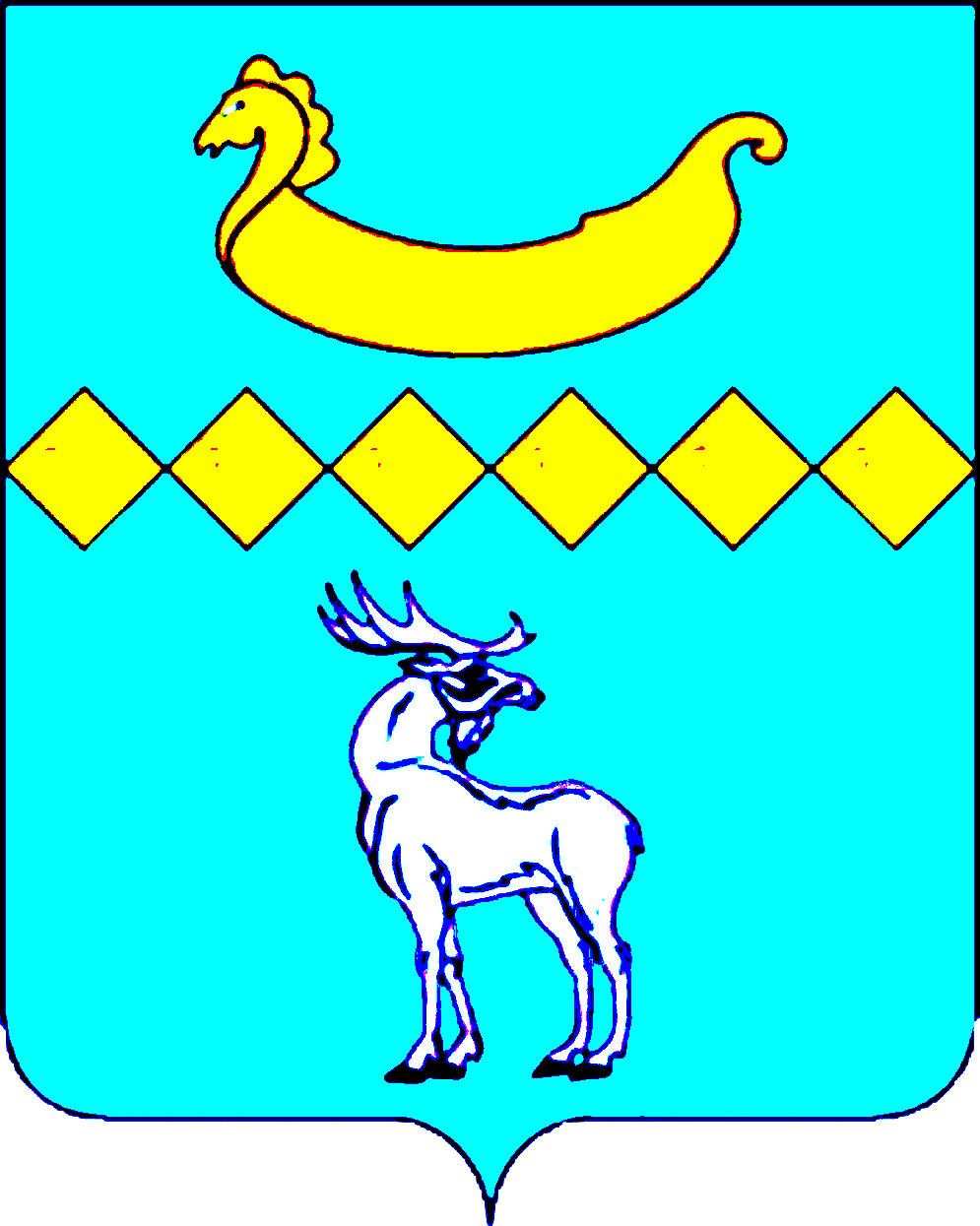 АДМИНИСТРАЦИЯ ФЕДОРКОВСКОГО СЕЛЬСКОГО ПОСЕЛЕНИЯ
Расходная часть бюджета сельского поселения в разрезе разделов и подразделов, тыс. рублей
23
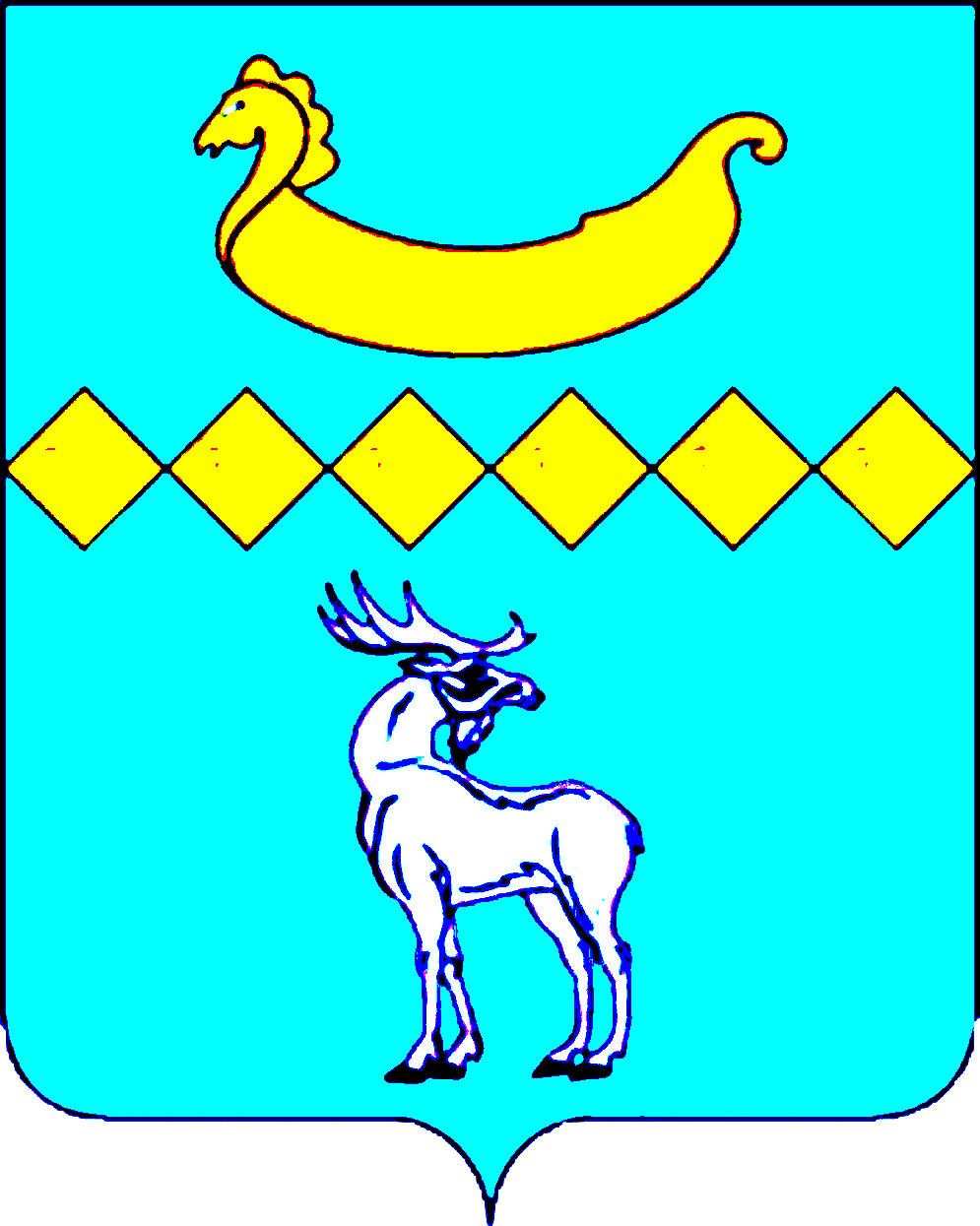 АДМИНИСТРАЦИЯ ПОЛАВСКОГО СЕЛЬСКОГО ПОСЕЛЕНИЯ
Расходная часть бюджета сельского поселения в разрезе разделов и подразделов, тыс. рублей
24
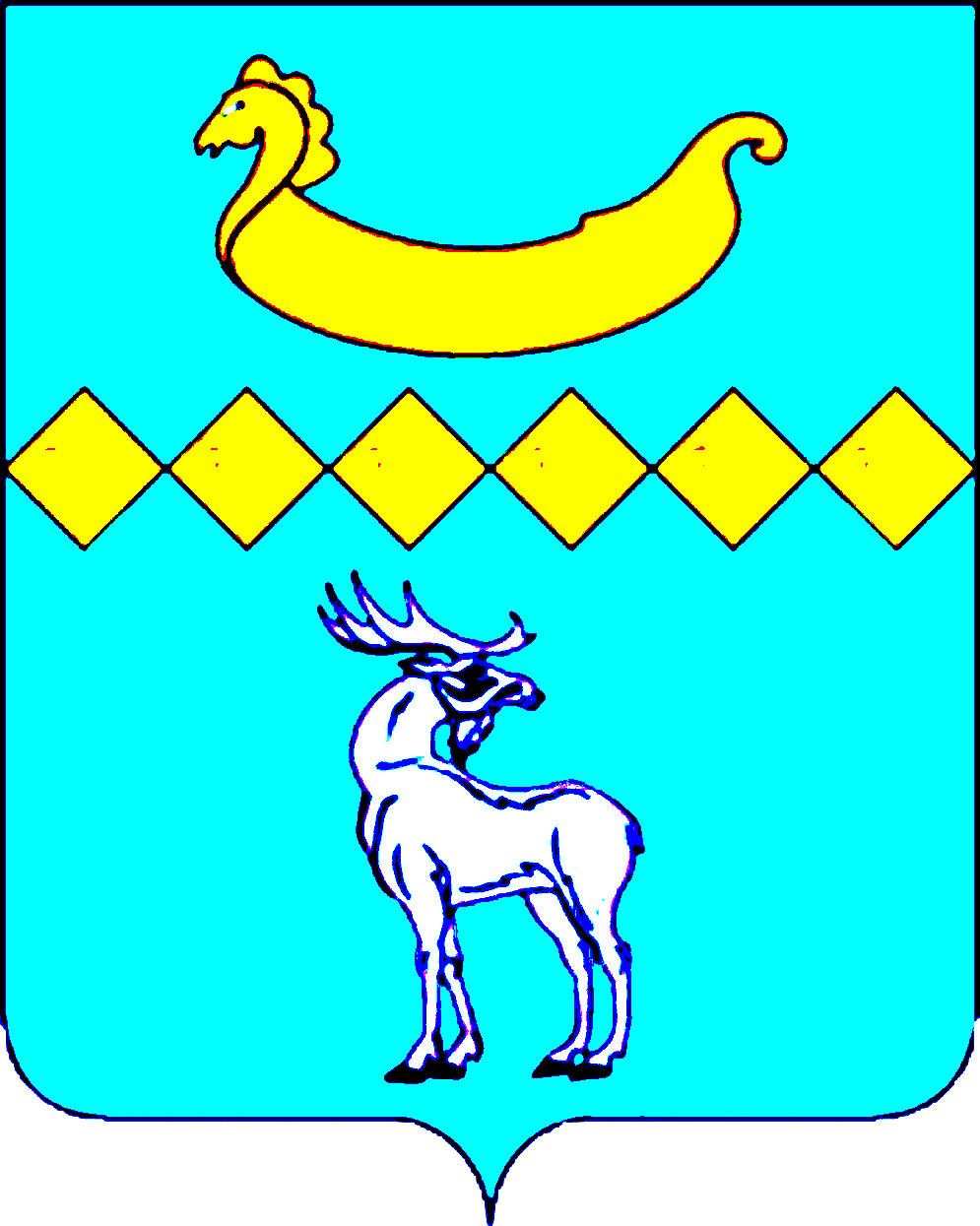 АДМИНИСТРАЦИЯ ФЕДОРКОВСКОГО СЕЛЬСКОГО ПОСЕЛЕНИЯ
Расходная часть бюджета сельского поселения в разрезе разделов и подразделов, тыс. рублей
25
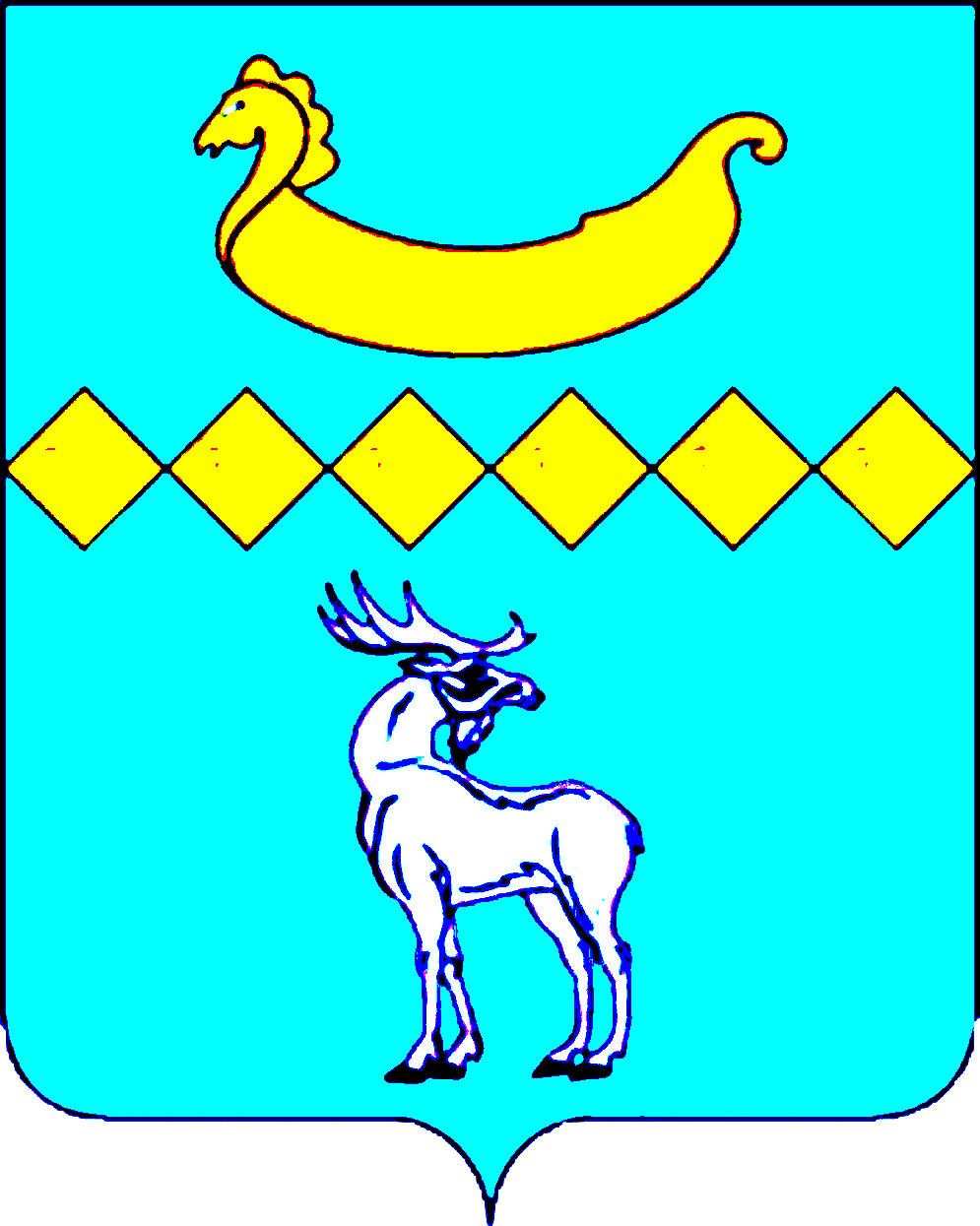 АДМИНИСТРАЦИЯ ФЕДОРКОВСКОГО СЕЛЬСКОГО ПОСЕЛЕНИЯ
Динамика расходов бюджета сельского поселения
 на жилищно-коммунальное хозяйство, тыс. рублей
26
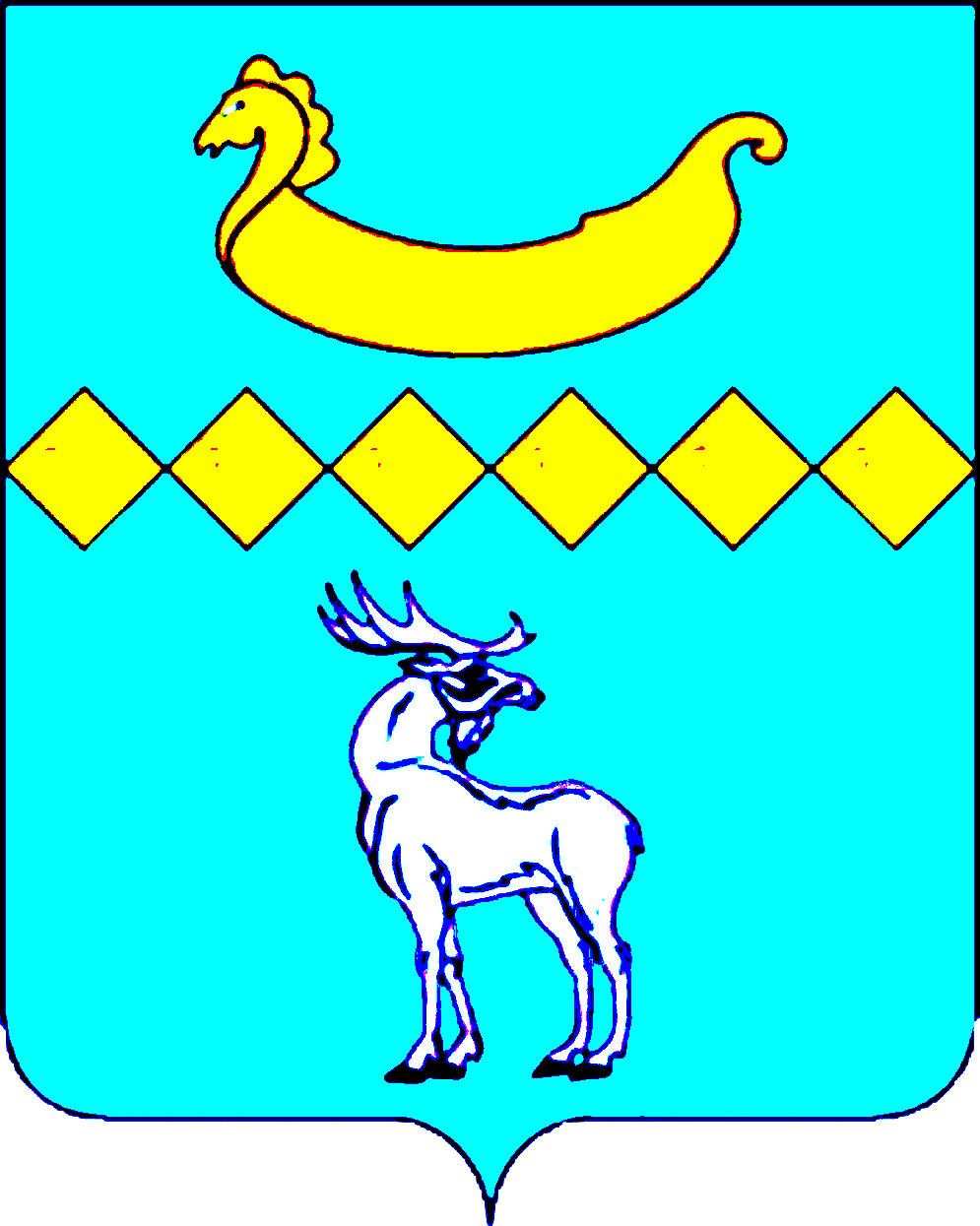 АДМИНИСТРАЦИЯ ФЕДОРКОВСКОГО СЕЛЬСКОГО ПОСЕЛЕНИЯ
Жилищно-коммунальное хозяйство, тыс. рублей
2025 год
ВСЕГО  3970,1
Расходы на благоустройство, в том числе:
- на освещение улиц – 1457,7
- на проведение работ по озеленению – 231,8
- на проведение работ по благоустройству территории – 890,5
- на поддержку реализации проектов территориальных общественных самоуправлений – 320,0,0
на содержание мест гражданских захоронений – 459,4
на расходы по сохранению, использованию и популяризации объектов культурного наследия  - 125,0
на  ликвидацию стихийных, несанкционированных свалок – 146,7
мероприятия по борьбе с борщевиком Сосновского – 339,0
27
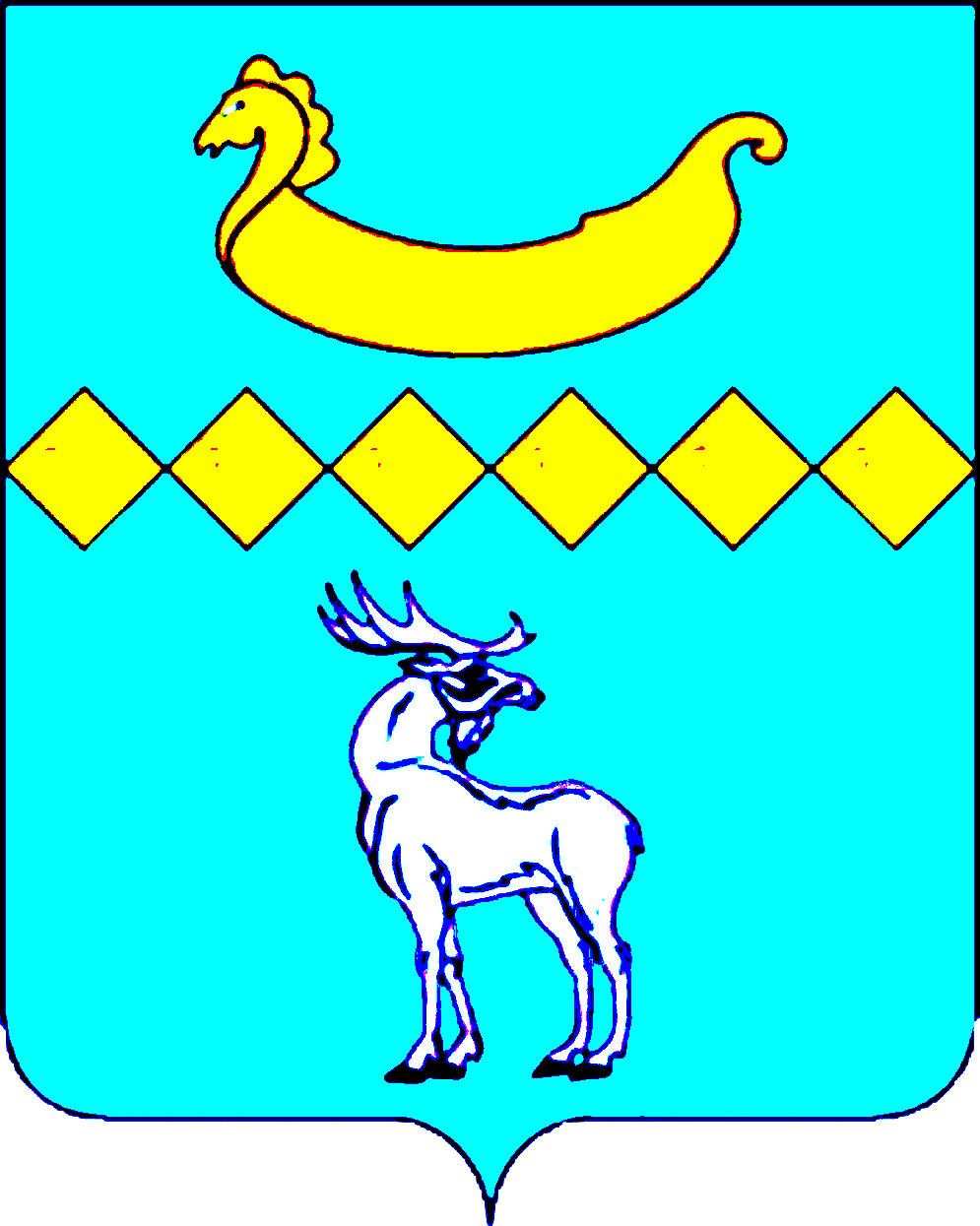 АДМИНИСТРАЦИЯ ФЕДОРКОВСКОГО СЕЛЬСКОГО ПОСЕЛЕНИЯ
Расходы бюджета сельского поселения на дорожное хозяйство, тыс. рублей
2025 год
2026 год
2027 год
28
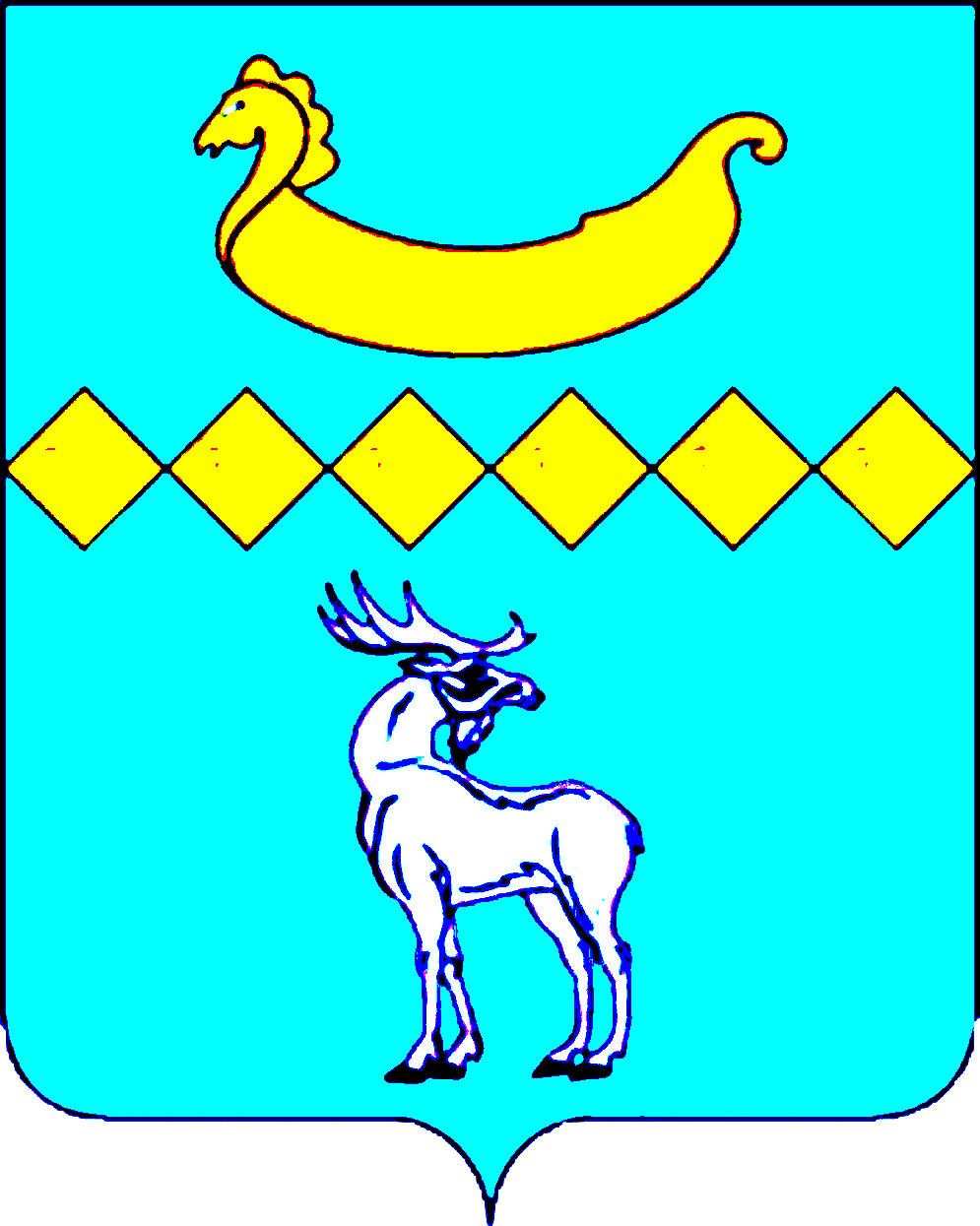 АДМИНИСТРАЦИЯ ФЕДОРКОВСКОГО СЕЛЬСКОГО ПОСЕЛЕНИЯ
Муниципальные программы,  непрограммные направления расходов  бюджета сельского поселения, тыс. рублей
29
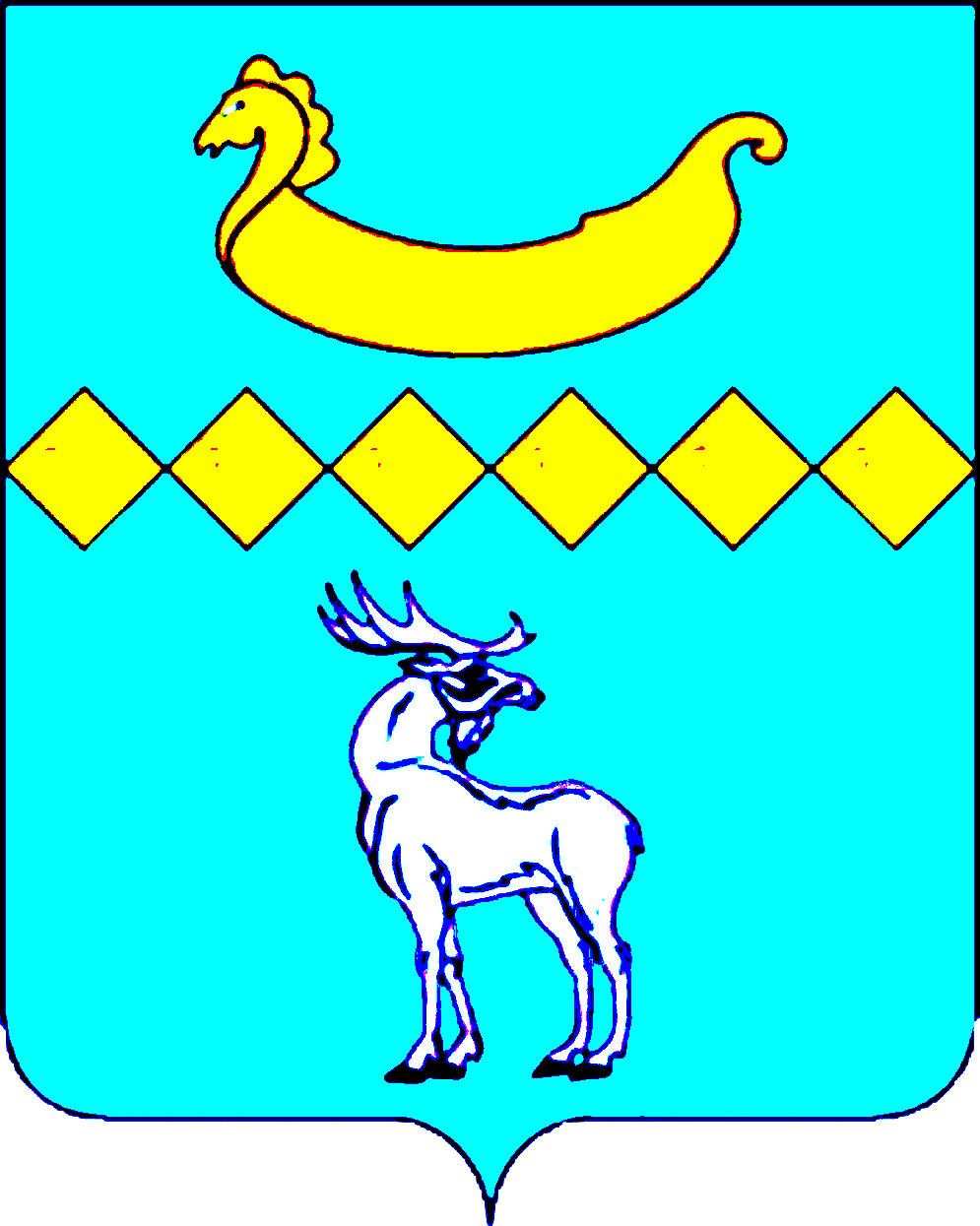 АДМИНИСТРАЦИЯ ФЕДОРКОВСКОГО СЕЛЬСКОГО ПОСЕЛЕНИЯ
Муниципальные программы,  непрограммные направления расходов  бюджета сельского поселения, тыс. рублей
30
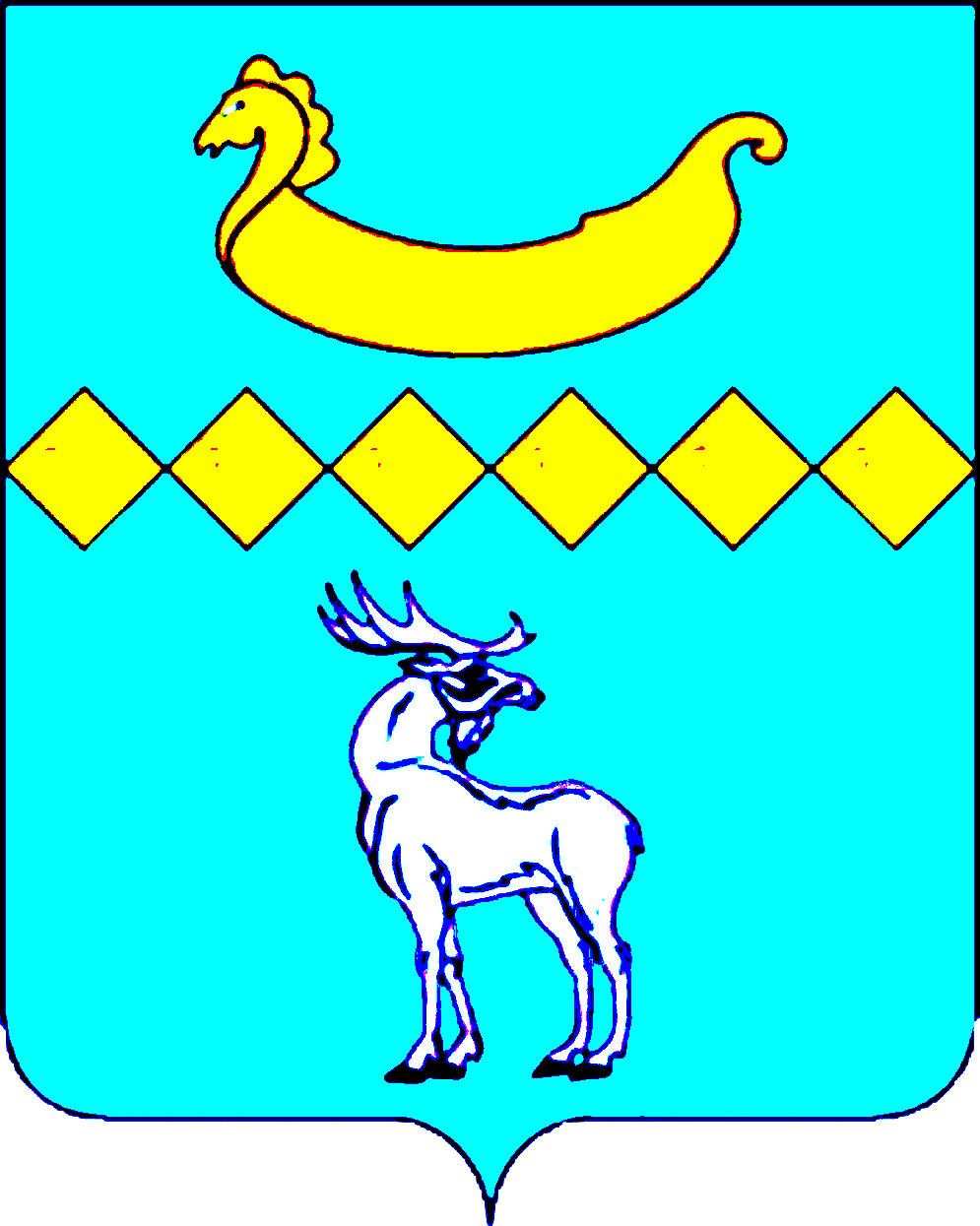 АДМИНИСТРАЦИЯ ФЕДОРКОВСКОГО СЕЛЬСКОГО ПОСЕЛЕНИЯ
«Противодействия коррупции в органах местного самоуправления 
Федорковского сельского поселения на 2020 – 2027  годы»
Расходы по наиболее значимым направлениям в 2025 году :
31
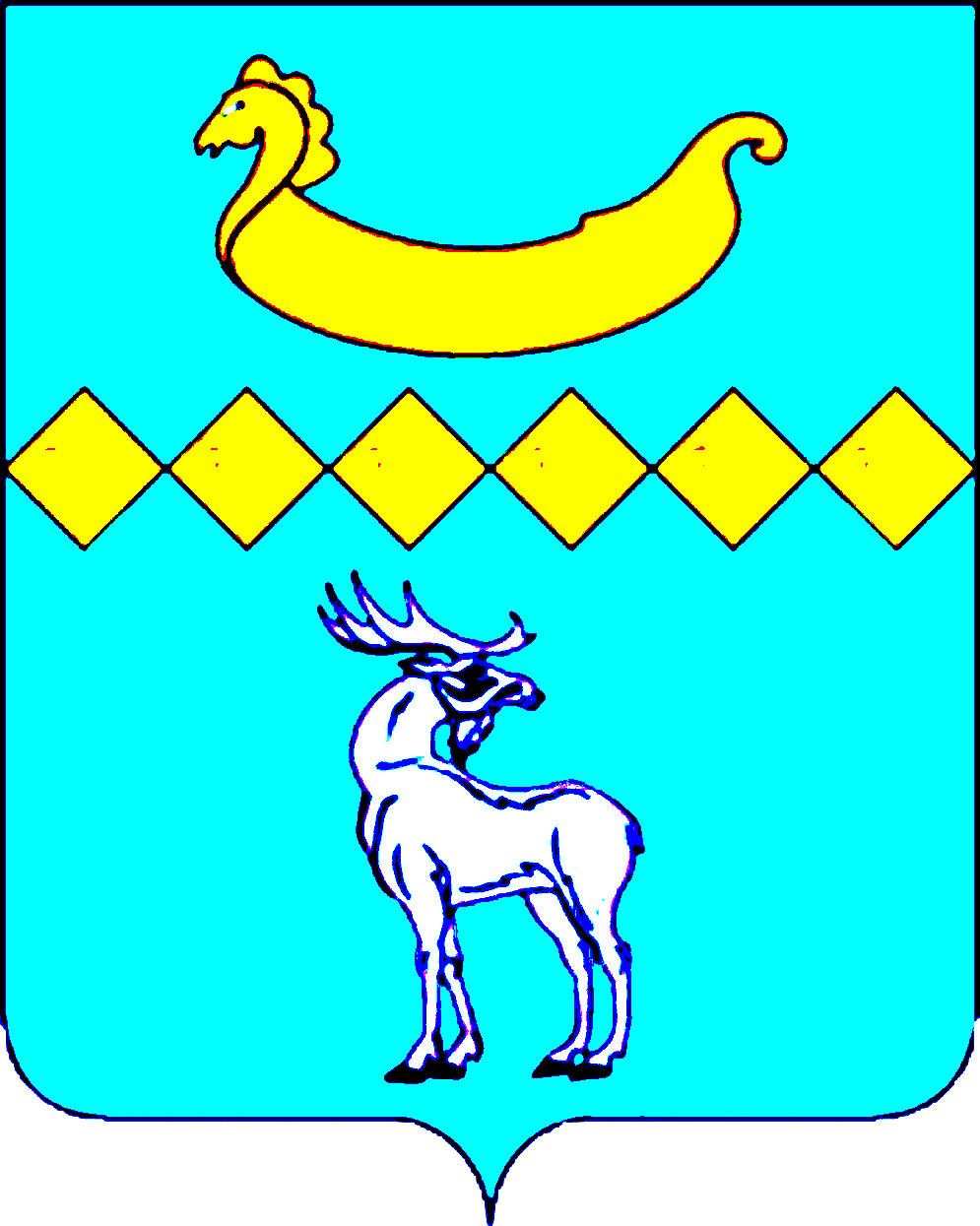 АДМИНИСТРАЦИЯ ФЕДОРКОВСКОГО СЕЛЬСКОГО ПОСЕЛЕНИЯ
«Управление муниципальными финансами 
Федорковского сельского поселения на 2020 – 2027 годы»
Расходы по наиболее значимым направлениям в 2025 году :
32
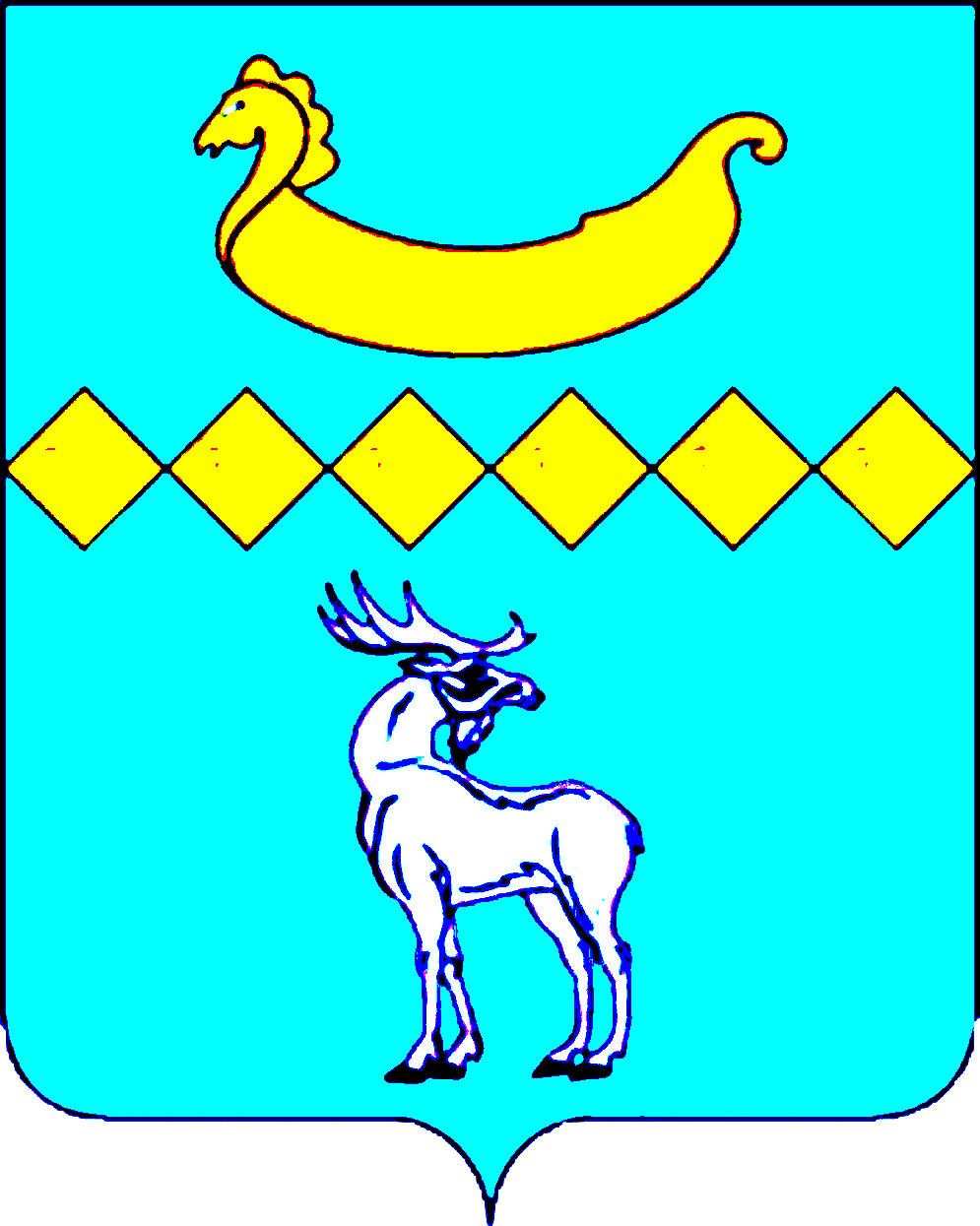 АДМИНИСТРАЦИЯ ФЕДОРКОВСКОГО СЕЛЬСКОГО ПОСЕЛЕНИЯ
«Благоустройство территории
 Федорковского сельского поселения на 2020-2027 годы»
Расходы по наиболее значимым направлениям в 2025 году :
33
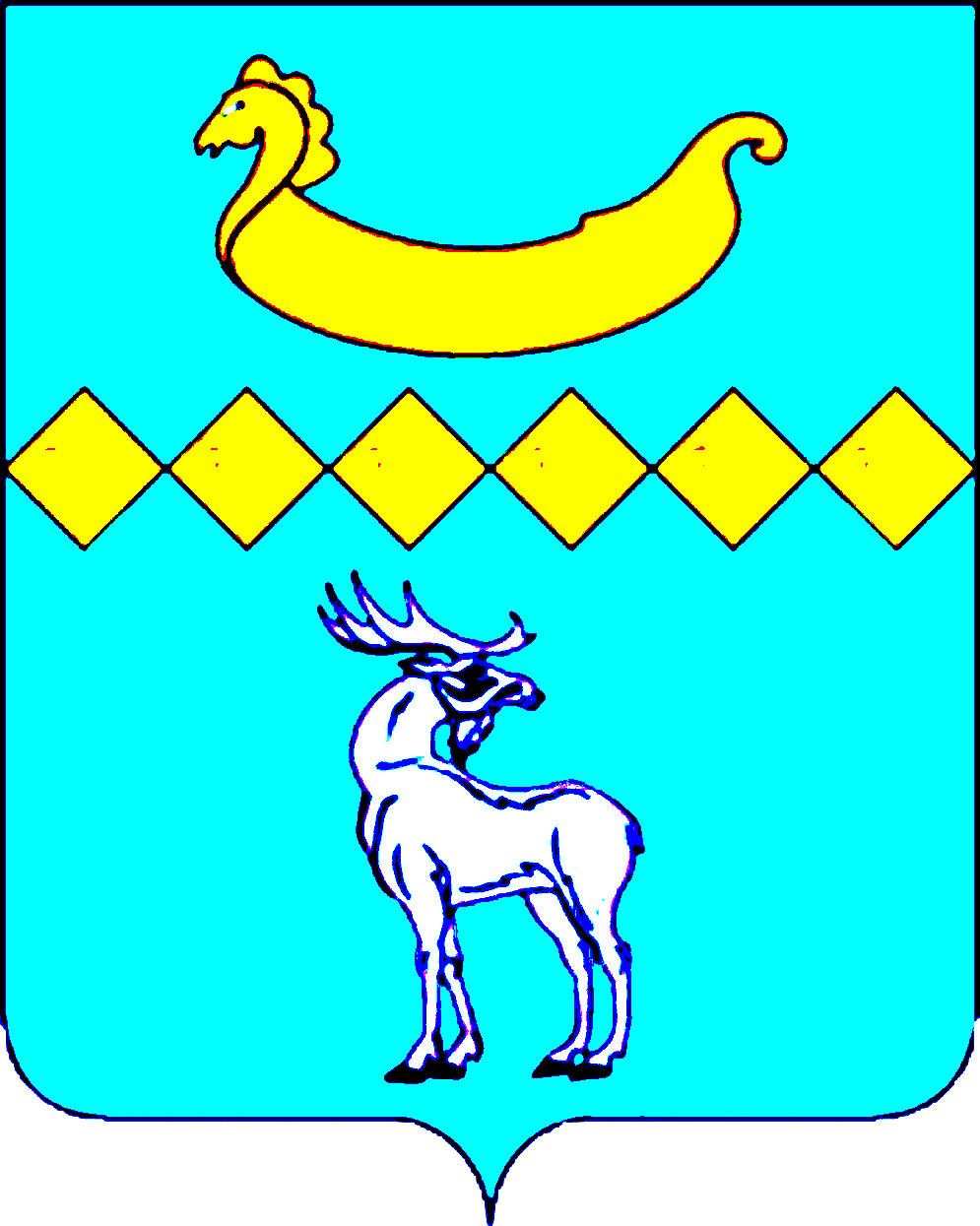 АДМИНИСТРАЦИЯ ФЕДОРКОВСКОГО СЕЛЬСКОГО ПОСЕЛЕНИЯ
«Обеспечение первичных мер пожарной безопасности  
в границах населенных пунктов Федорковского сельского поселения на 2020-2027 годы»
Расходы по наиболее значимым направлениям в 2025 году :
34
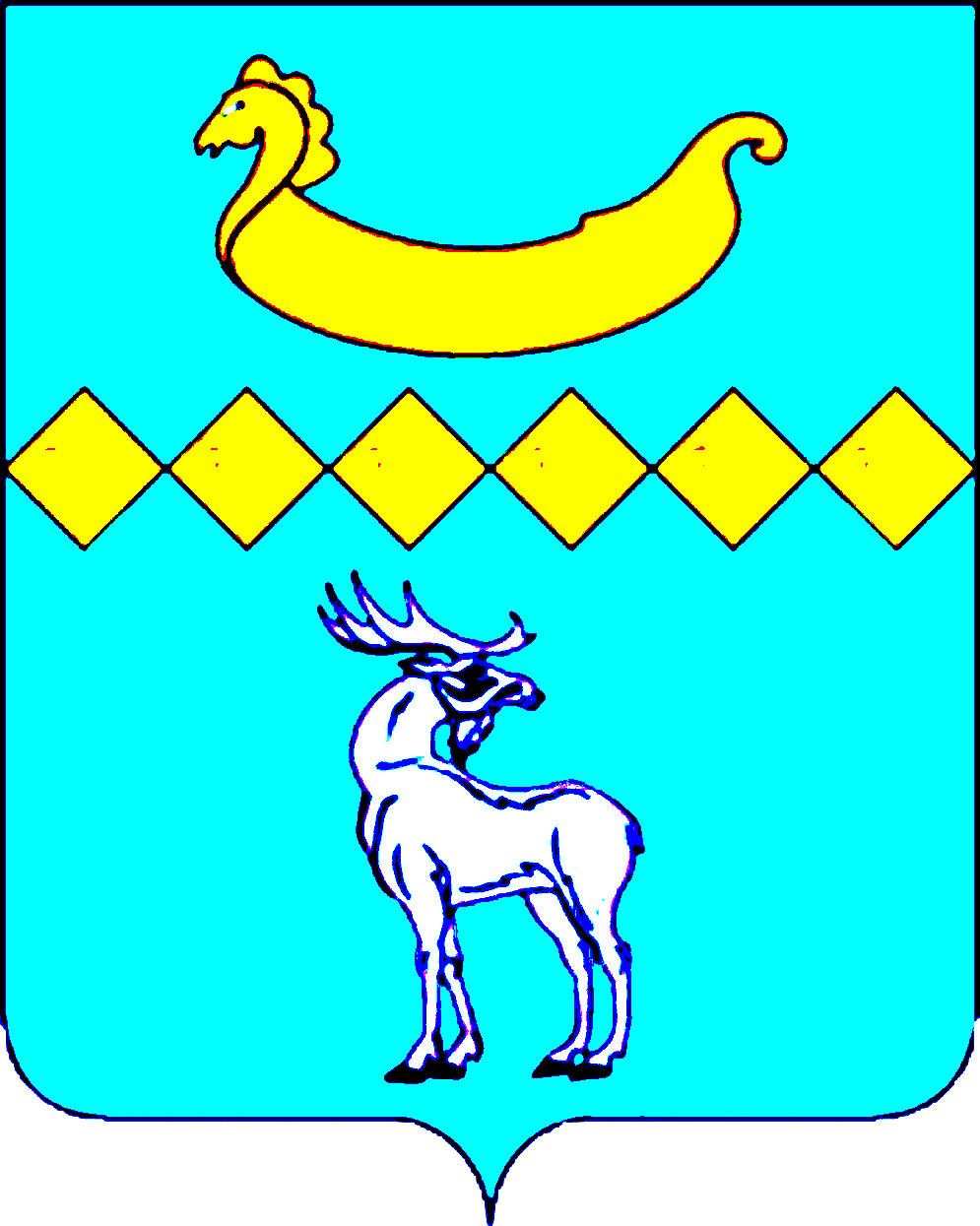 АДМИНИСТРАЦИЯ ФЕДОРКОВСКОГО СЕЛЬСКОГО ПОСЕЛЕНИЯ
«Развитие, ремонт и содержание автомобильных дорог общего пользования местного значения, в границах населенных пунктов, проездов, тротуаров и общественных территорий в Федорковском сельском поселении на 2020 -2027 годы»
Расходы по наиболее значимым направлениям в 2025 году :
35
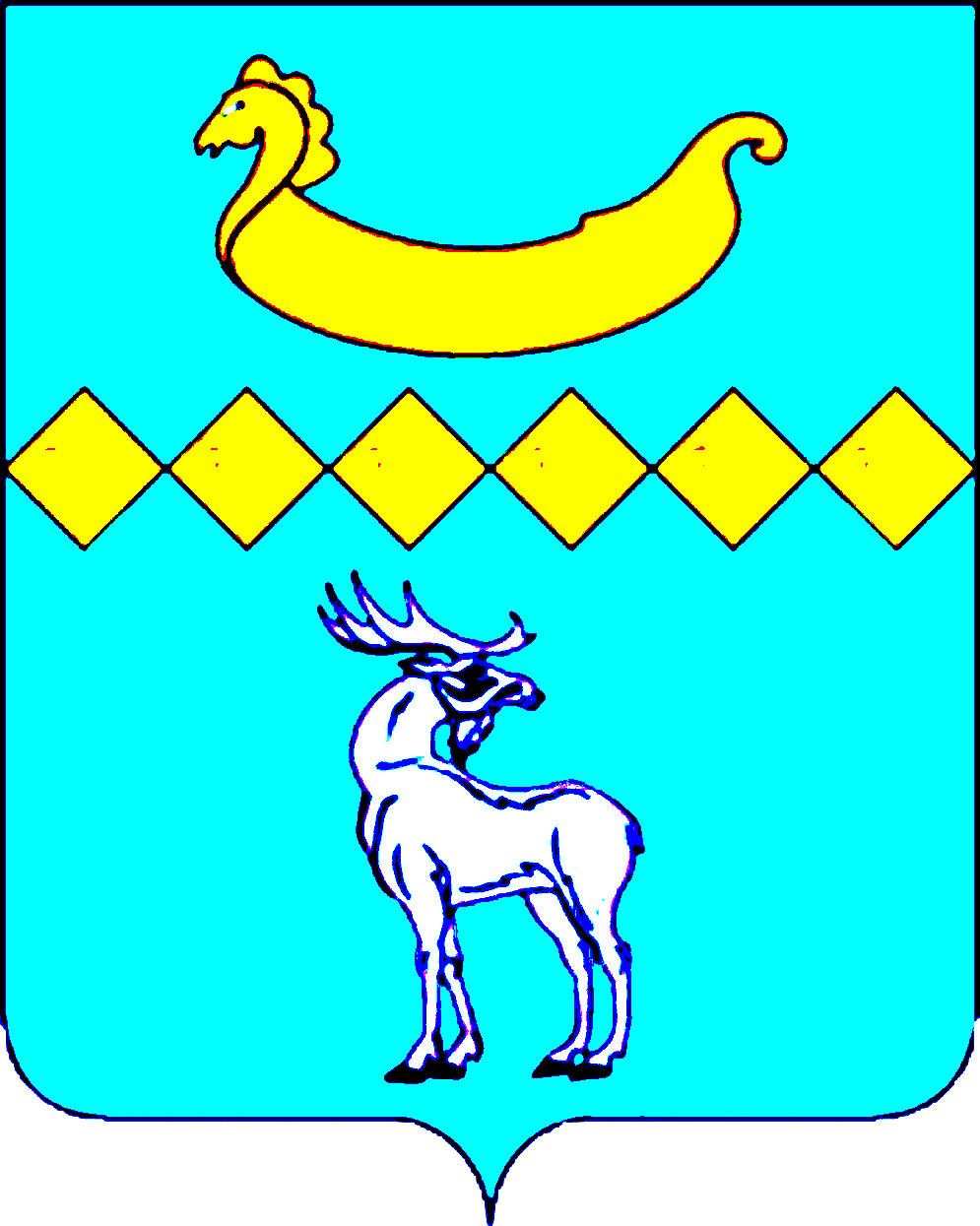 АДМИНИСТРАЦИЯ ФЕДОРКОВСКОГО СЕЛЬСКОГО ПОСЕЛЕНИЯ
«Управление и распоряжение муниципальным имуществом Федорковского сельского поселения на 2020-2027 годы»
Расходы по наиболее значимым направлениям в 2025 году :
36
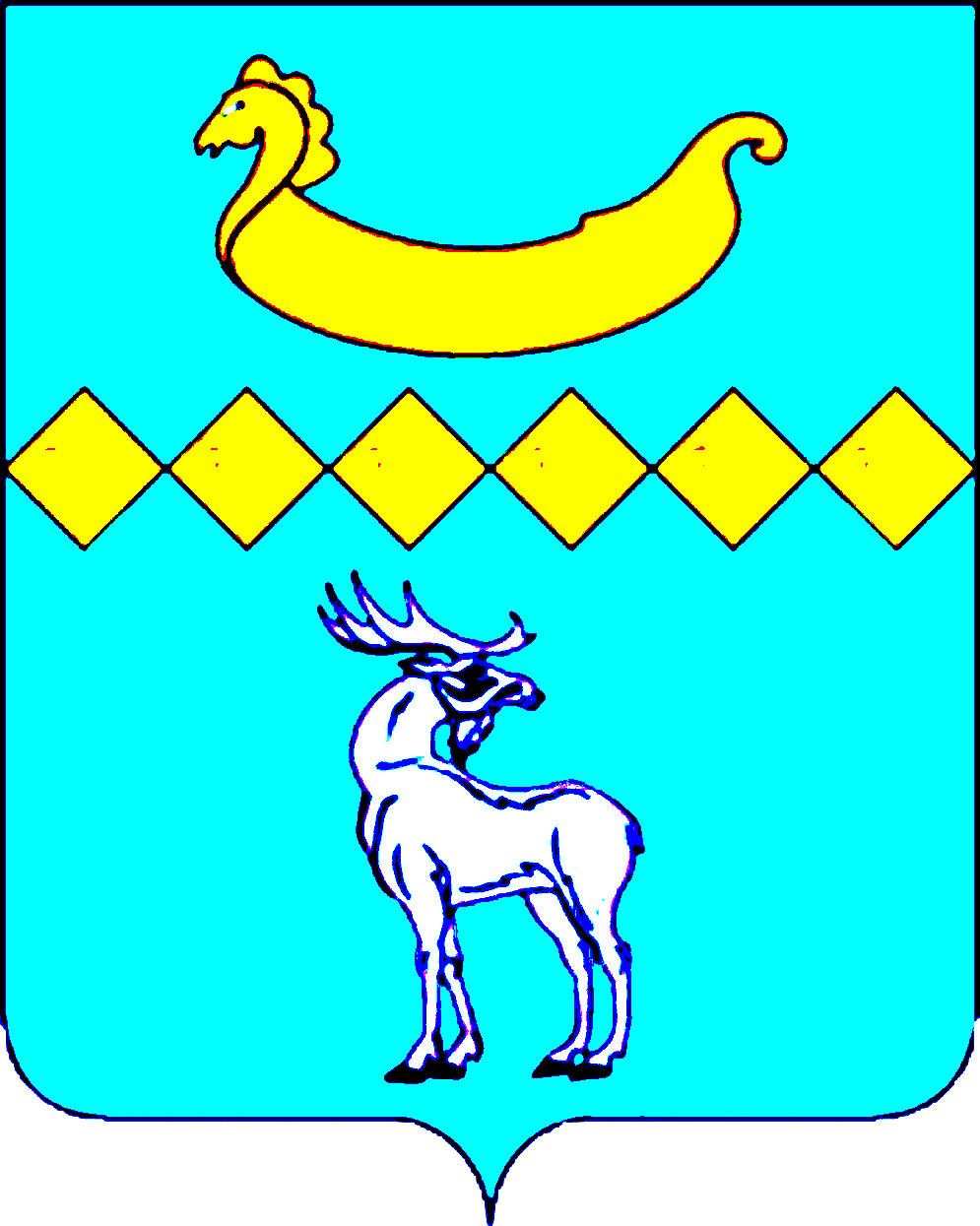 АДМИНИСТРАЦИЯ ФЕДОРКОВСКОГО СЕЛЬСКОГО ПОСЕЛЕНИЯ
«Создание условий для развития  малого и среднего предпринимательства,  содействие в развитии  сельскохозяйственного производства, на территории Федорковского сельского поселения на 2020-2027 годы»
Расходы по наиболее значимым направлениям в 2025 году:
37
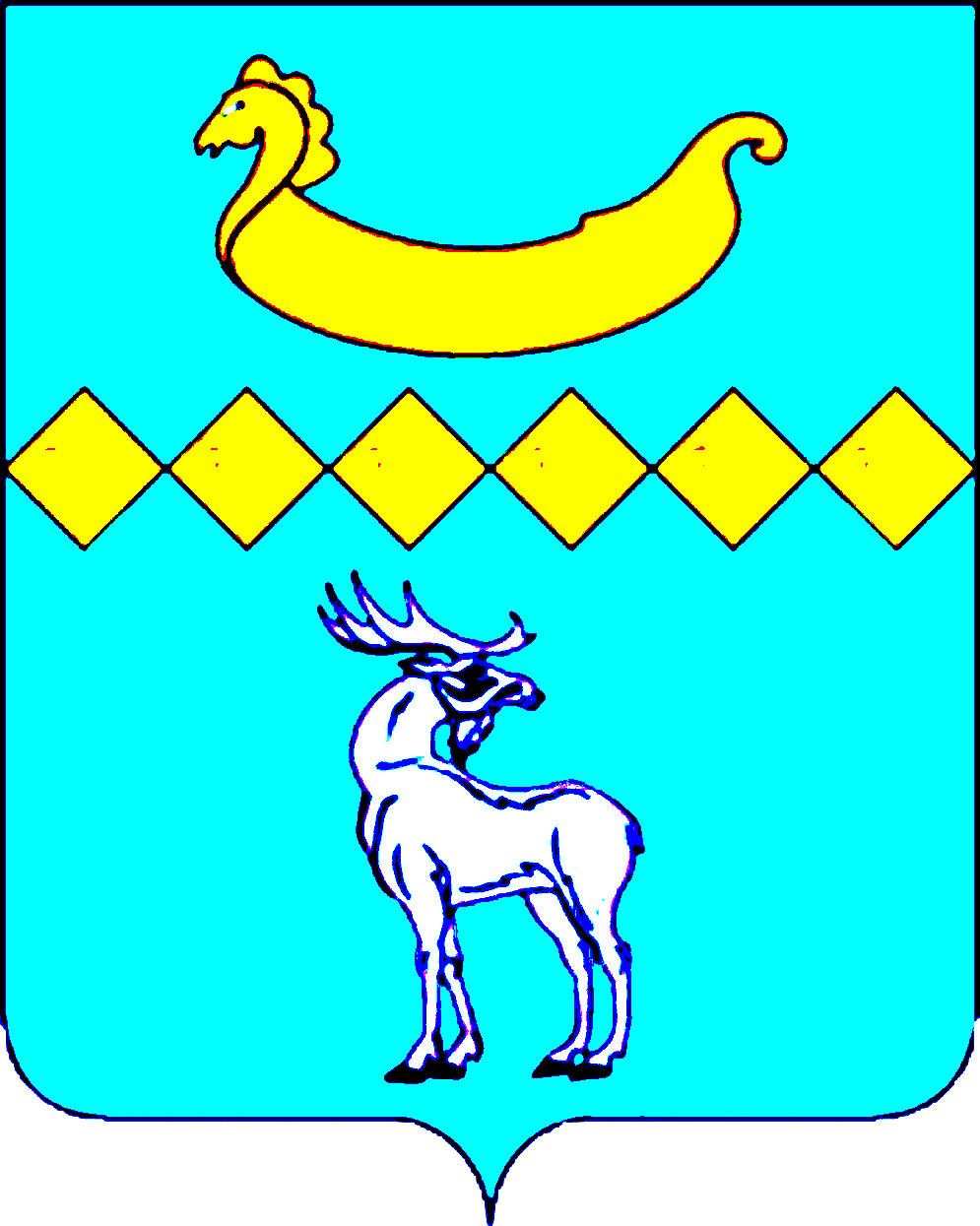 АДМИНИСТРАЦИЯ ФЕДОРКОВСКОГО СЕЛЬСКОГО ПОСЕЛЕНИЯ
Планируемый дефицит (-), профицит (+), бюджета сельского поселения, тыс. рублей
38
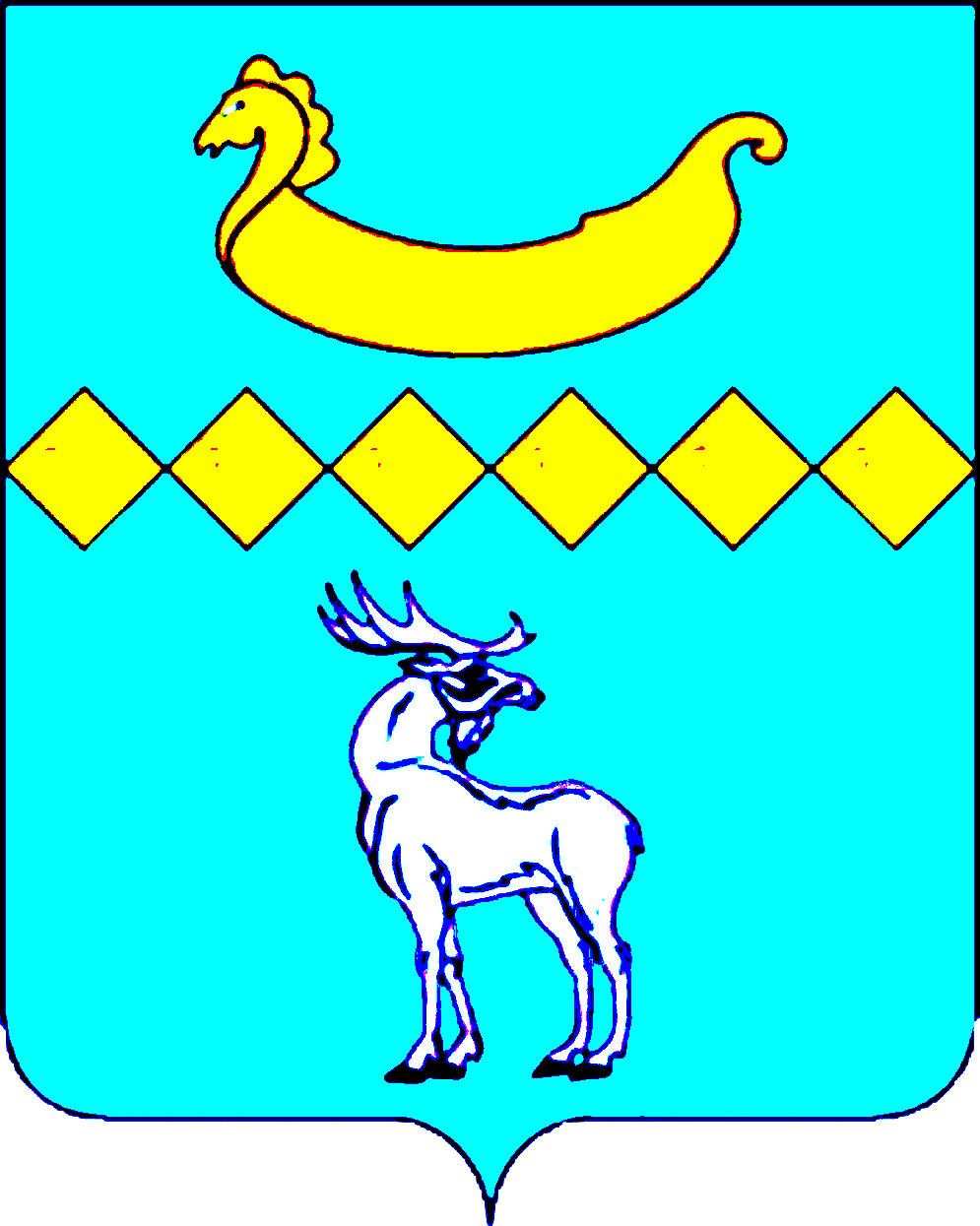 АДМИНИСТРАЦИЯ ФЕДОРКОВСКОГО СЕЛЬСКОГО ПОСЕЛЕНИЯ
Администрация Федорковского сельского поселения Парфинского муниципального района
 
Адрес: 175132, д. Федорково. ул. Новая, д. 3, 
Телефон / факс (81650) 6-42-12
E-mail: admfedorkovo@yandex.ru
39
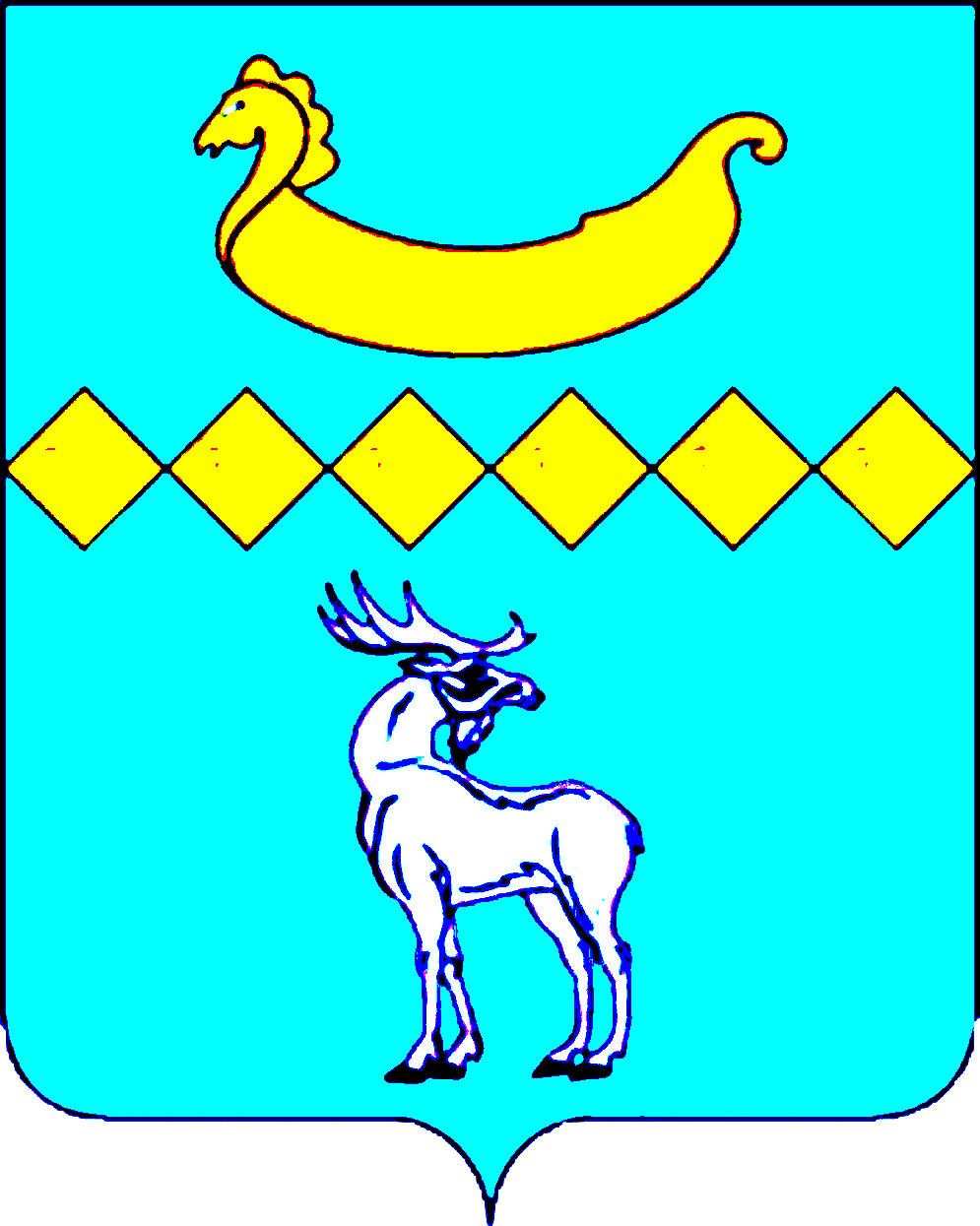 АДМИНИСТРАЦИЯ ФЕДОРКОВСКОГО СЕЛЬСКОГО ПОСЕЛЕНИЯ
БЛАГОДАРИМ ЗА ВНИМАНИЕ!